ZEN
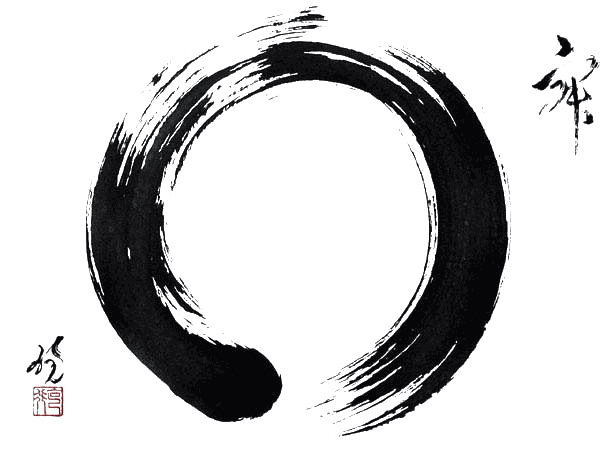 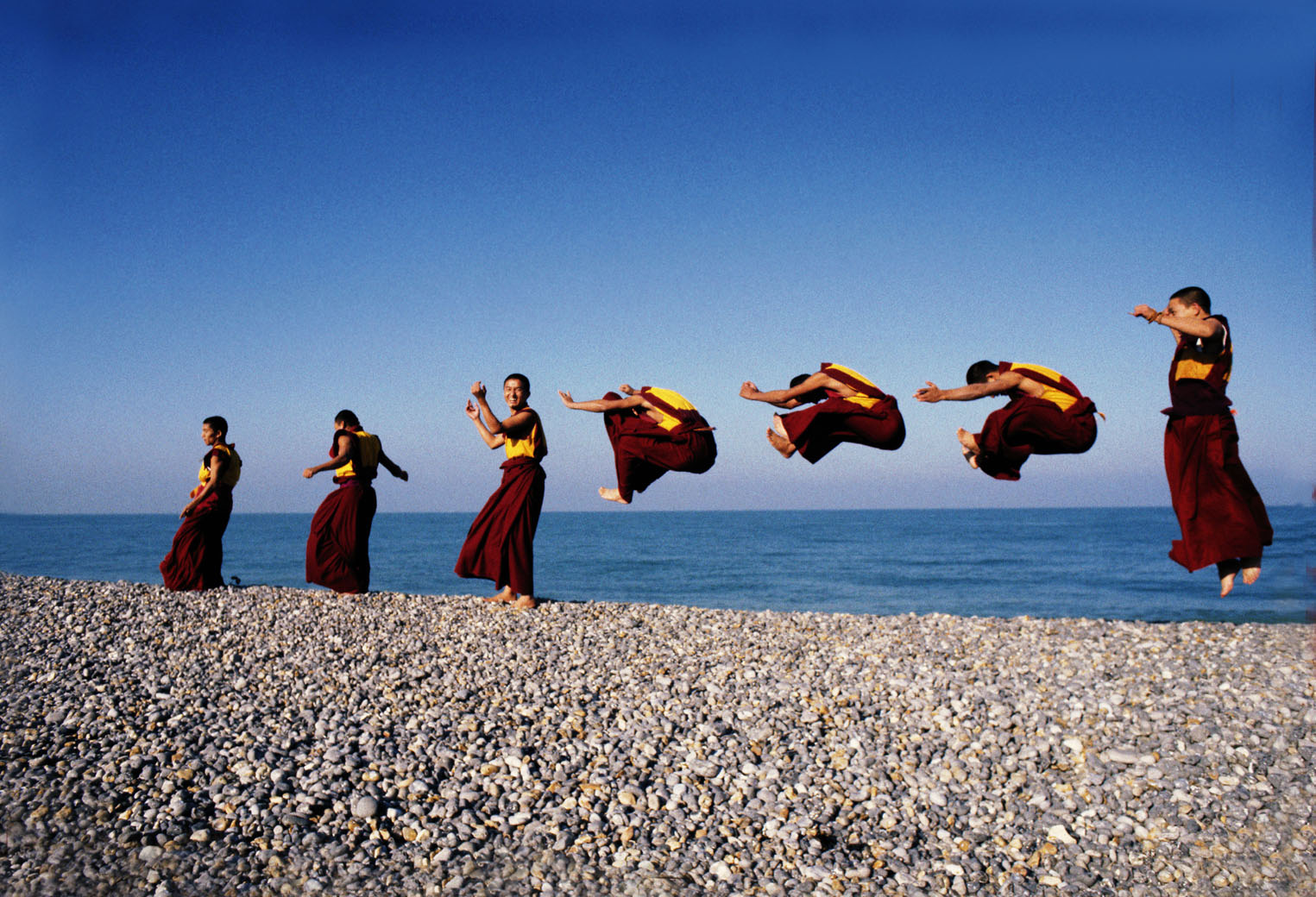 Mindfulness
“Mindfulness”
Living in the present moment
Wabi-sabi
A Japanese aesthetic which is sometimes described as one of beauty that is imperfect, impermanent, and incomplete.

Characteristics of the wabi-sabi aesthetic include asymmetry, irregularity, simplicity, modesty, intimacy and appreciation of nature.
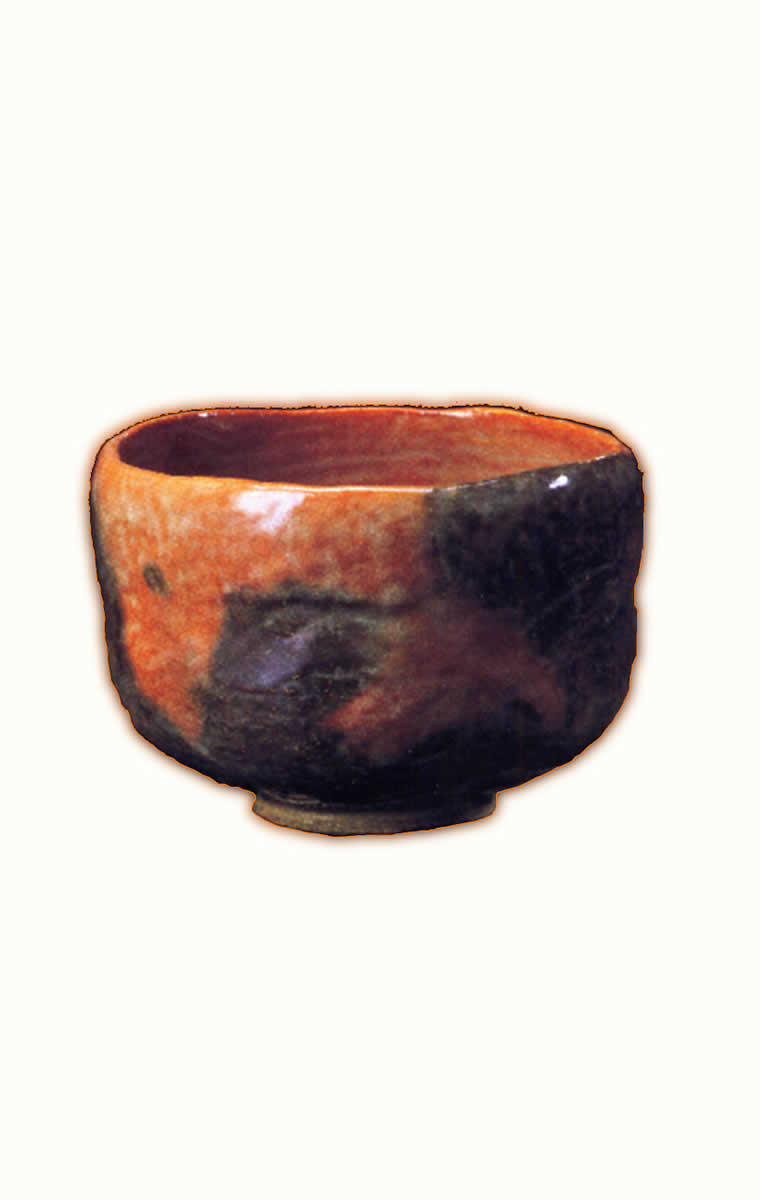 Tea Bowl
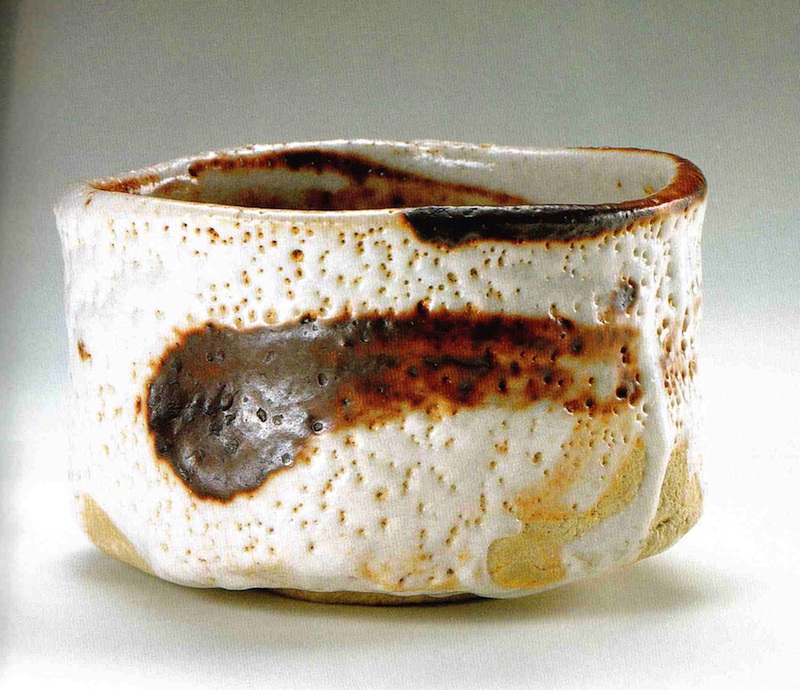 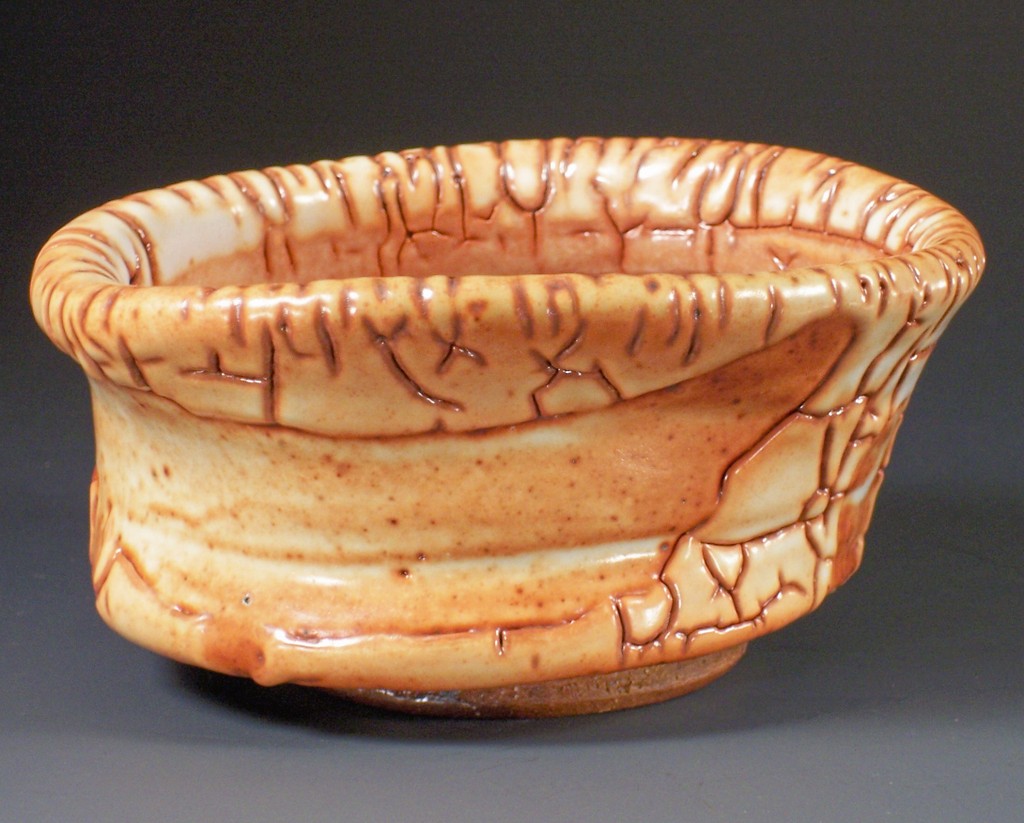 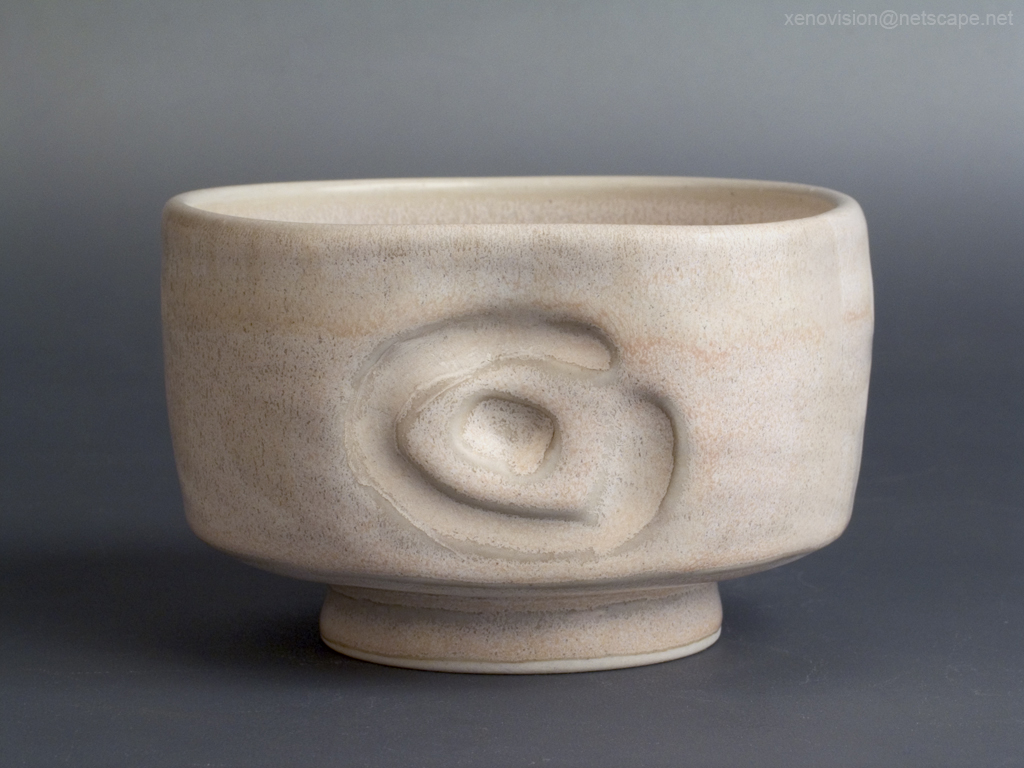 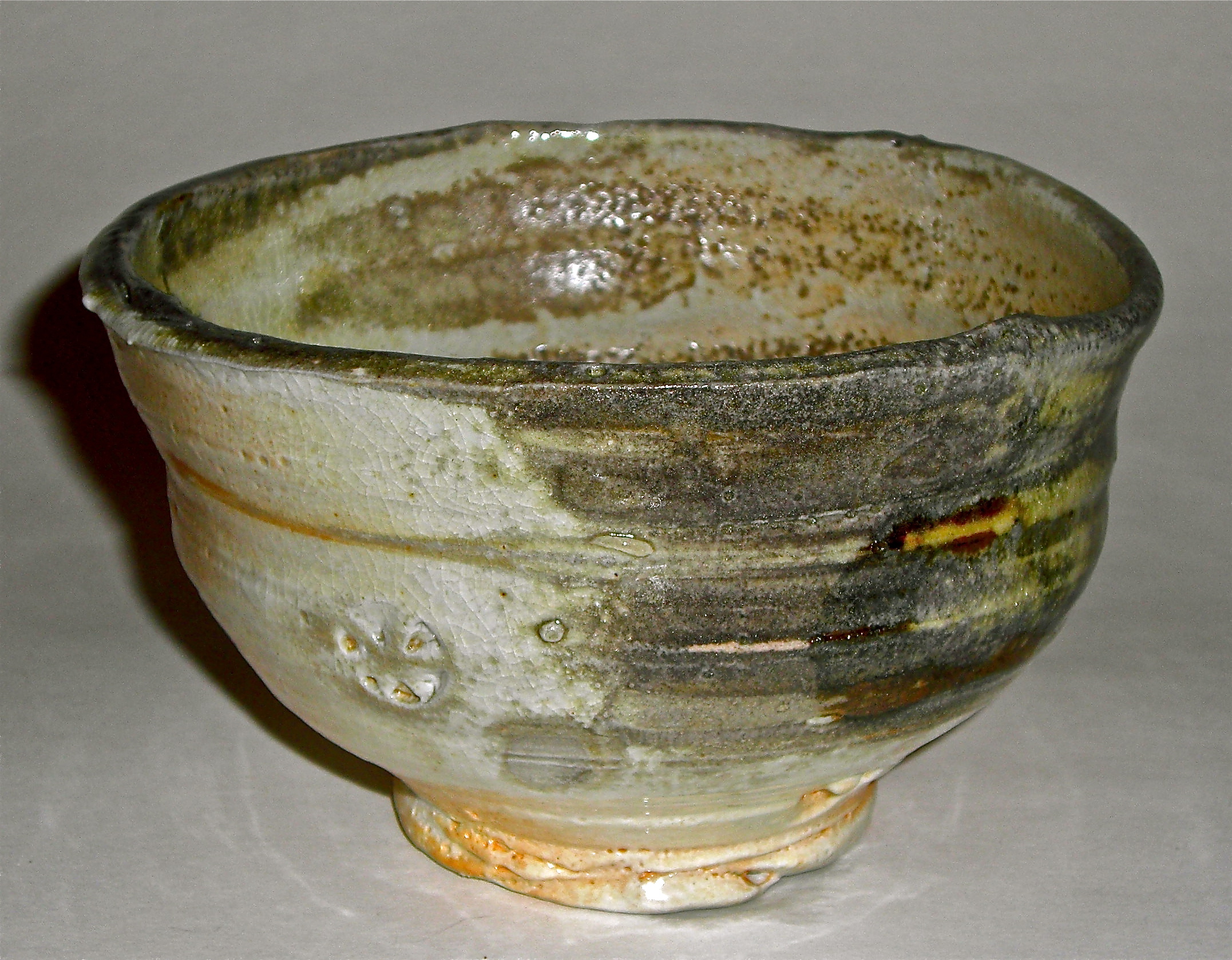 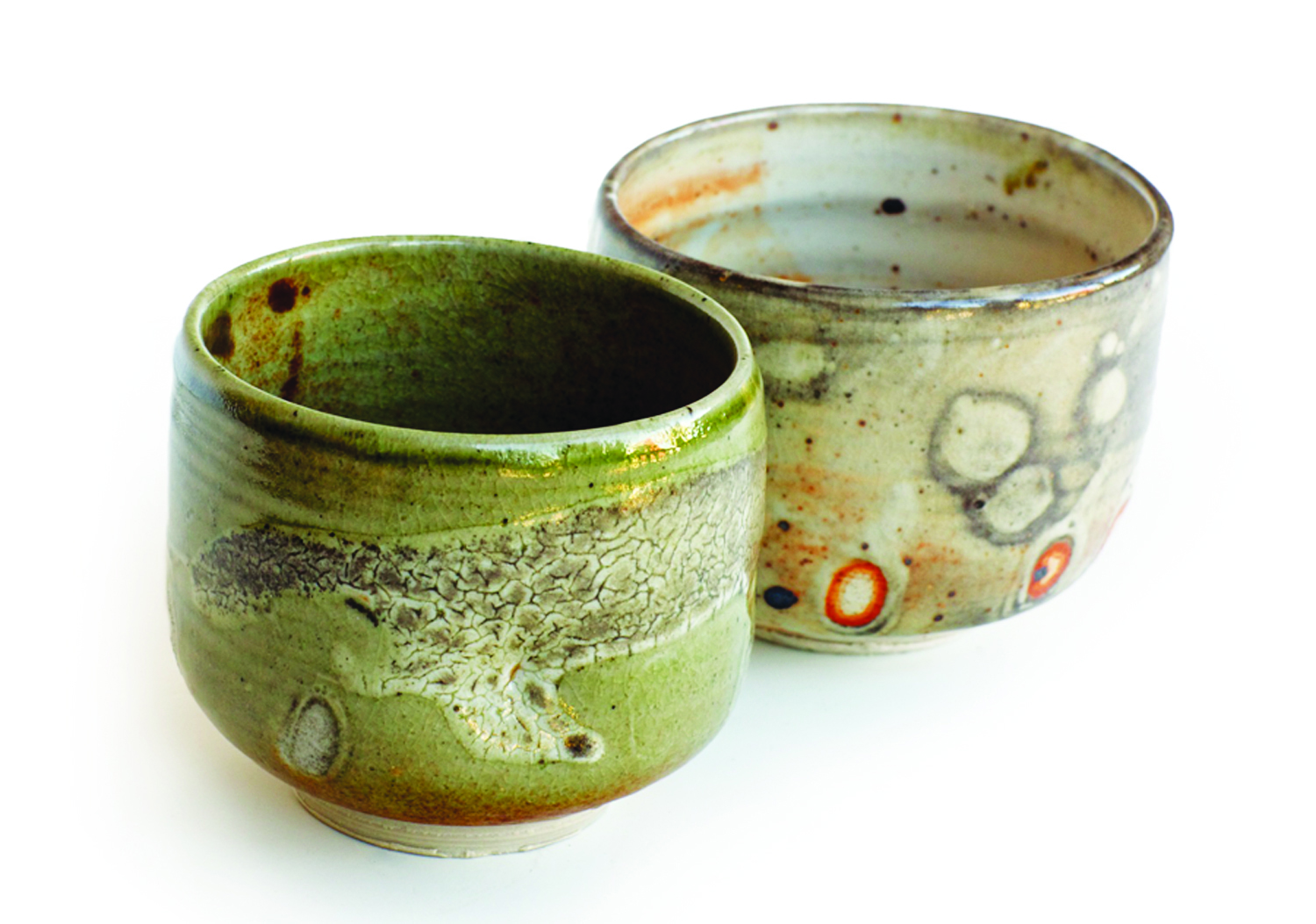 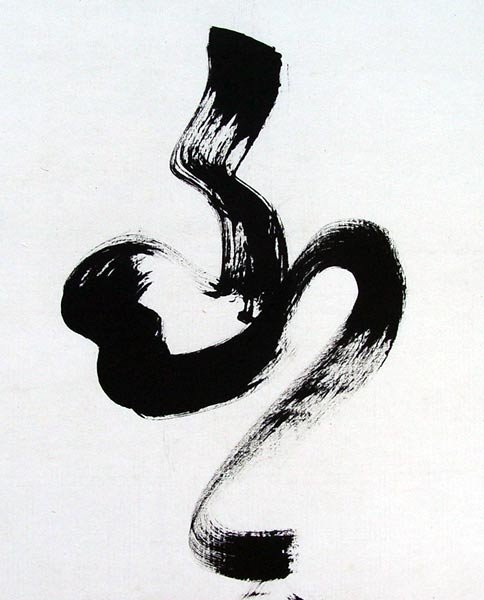 Calligraphy
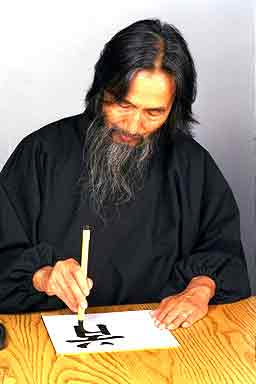 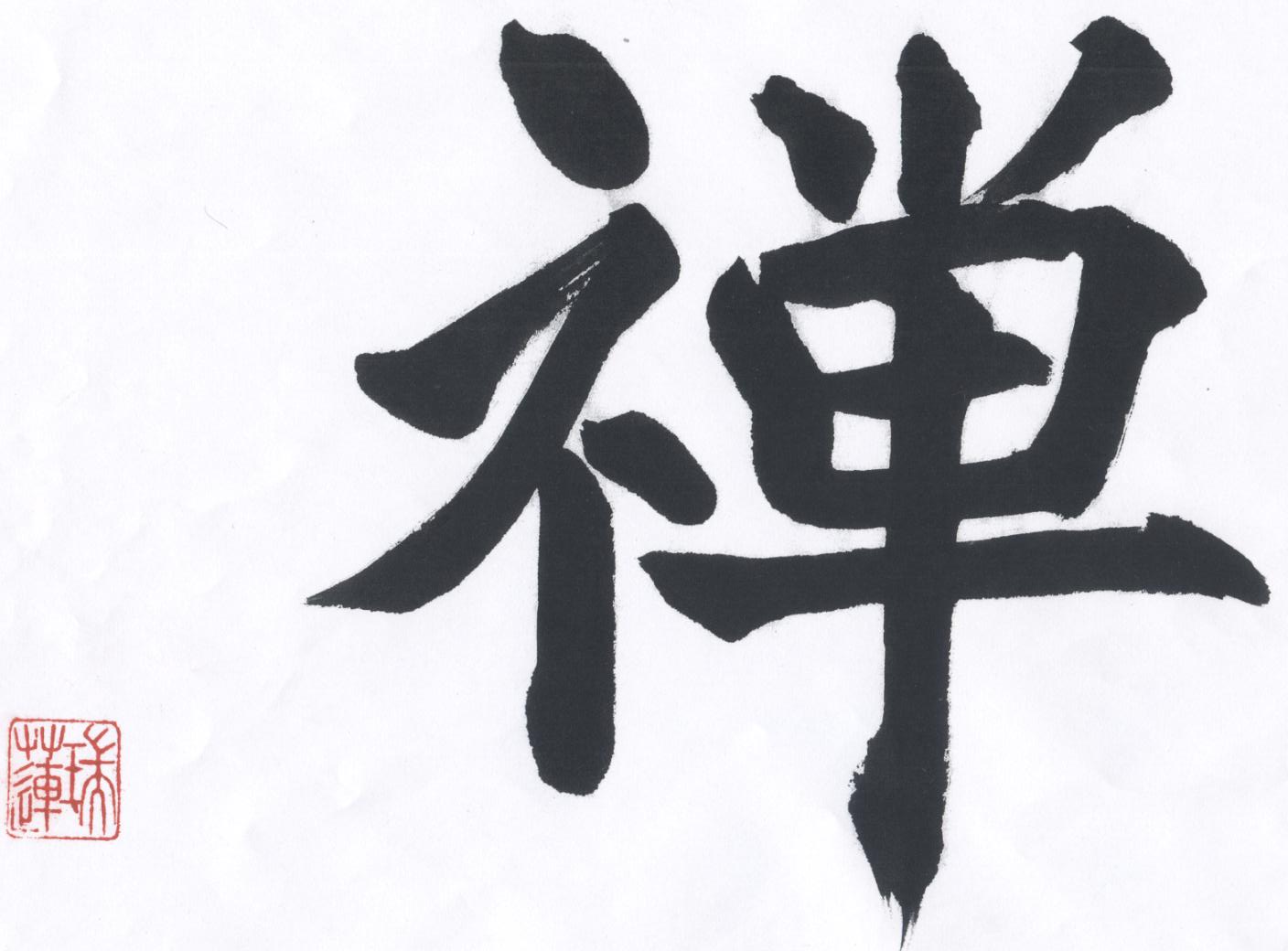 Zen kanji
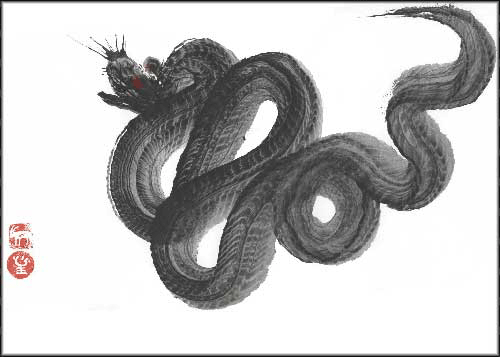 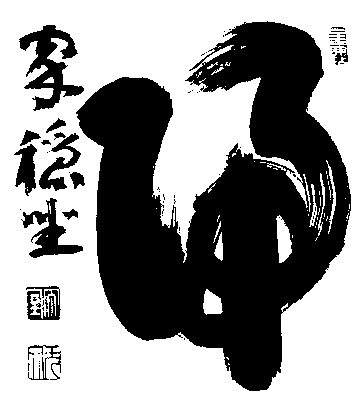 zen
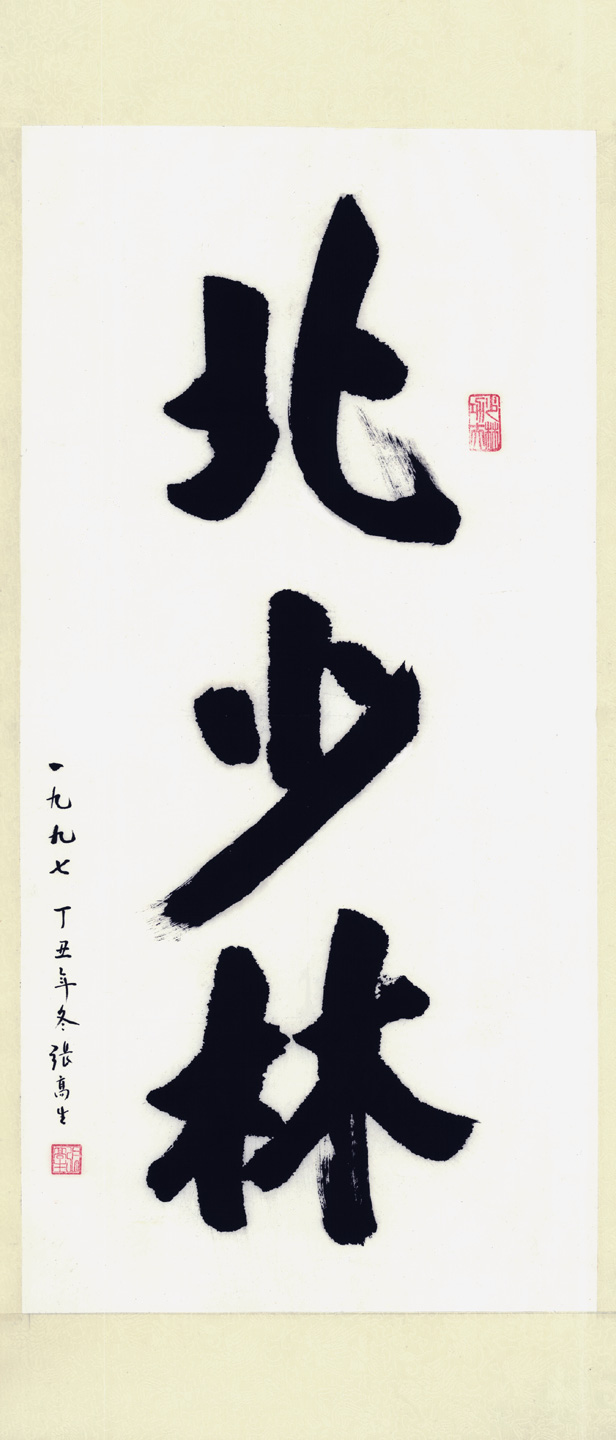 scroll
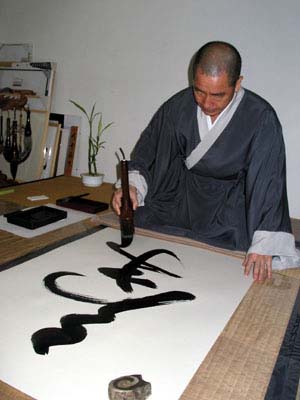 Doing calligraphy
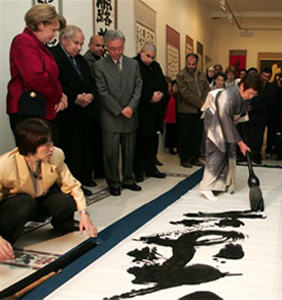 lady
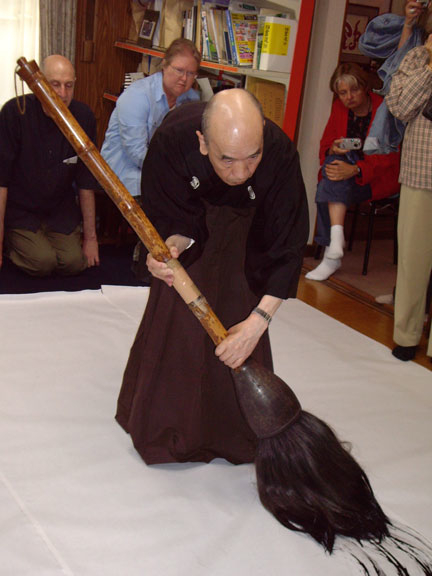 Old man
Sumi-e Painting
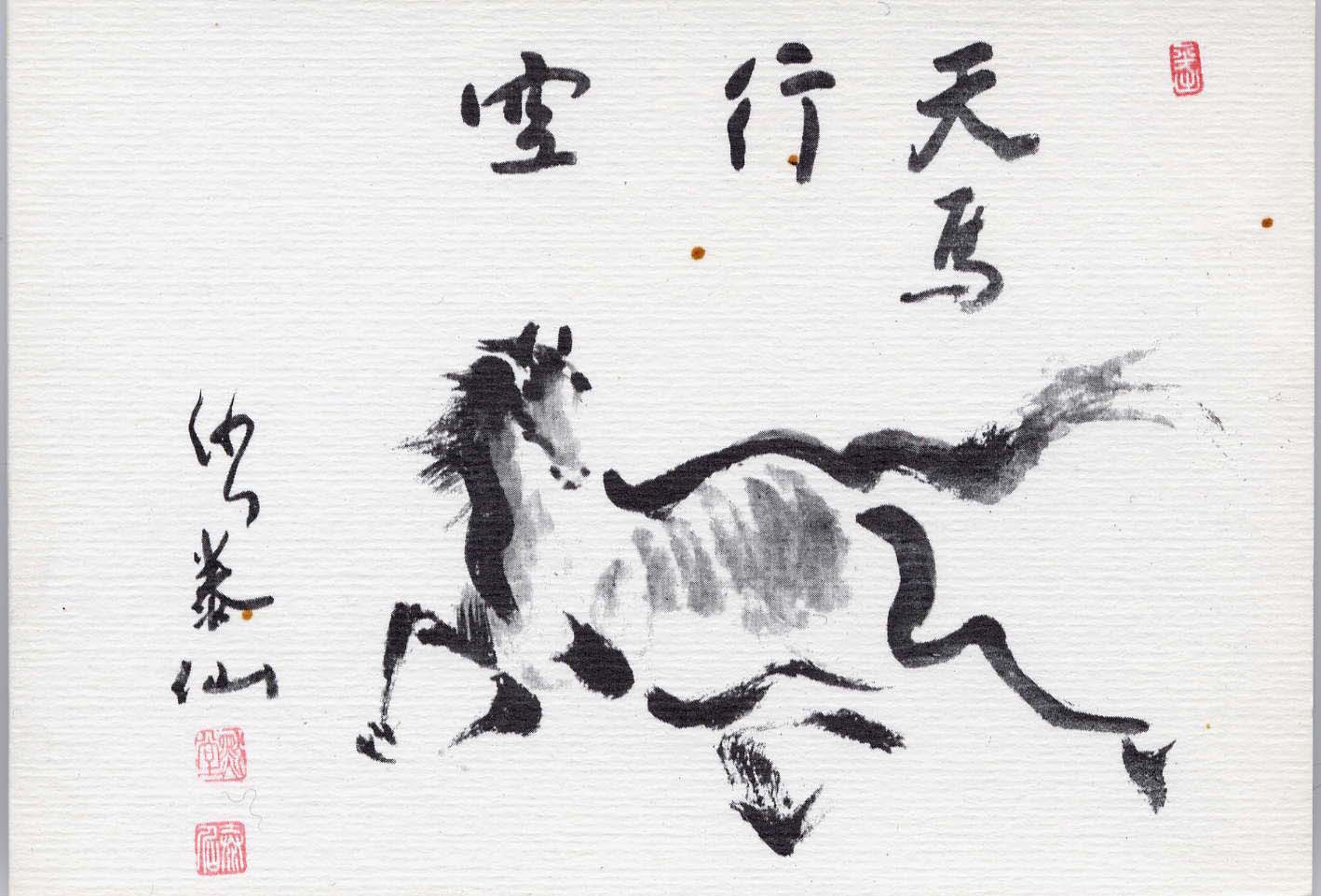 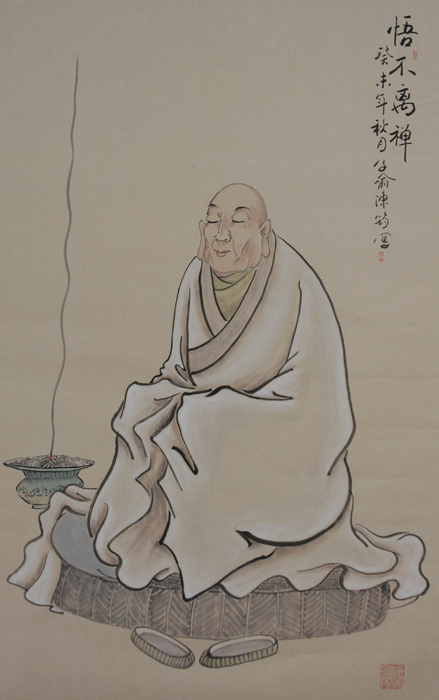 priest
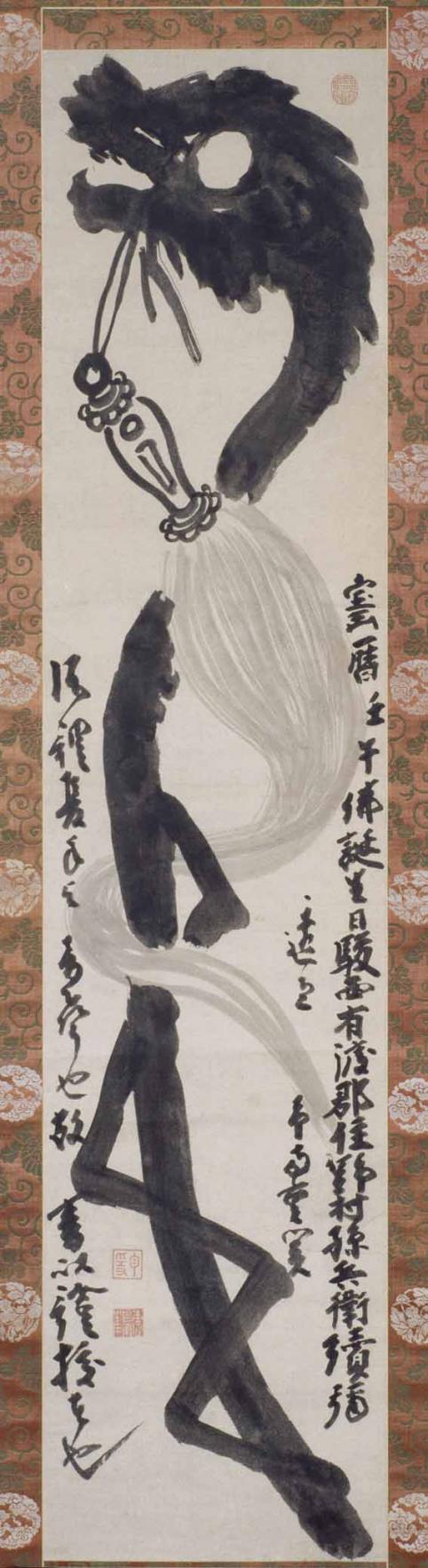 dragonstaff
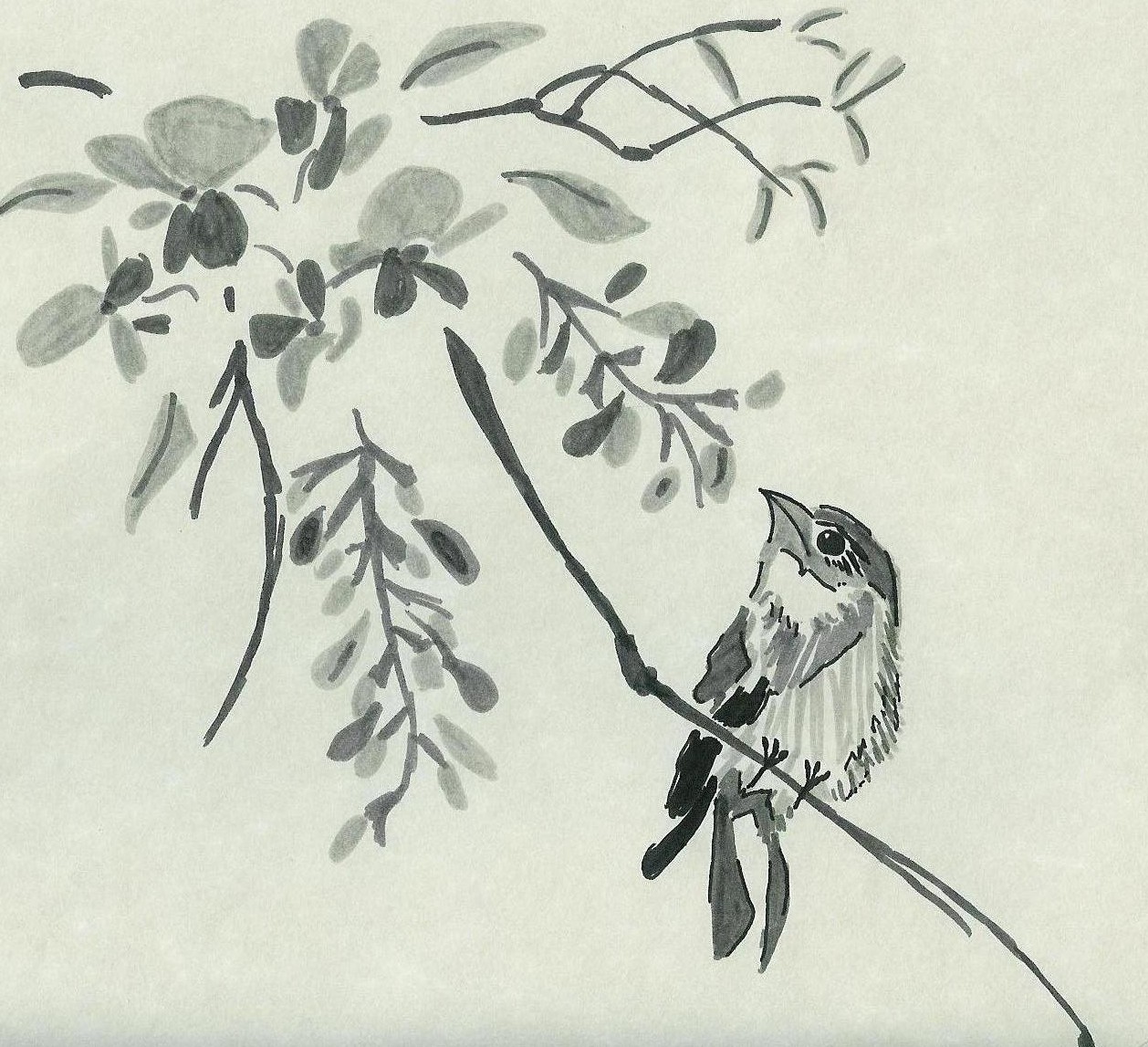 bird
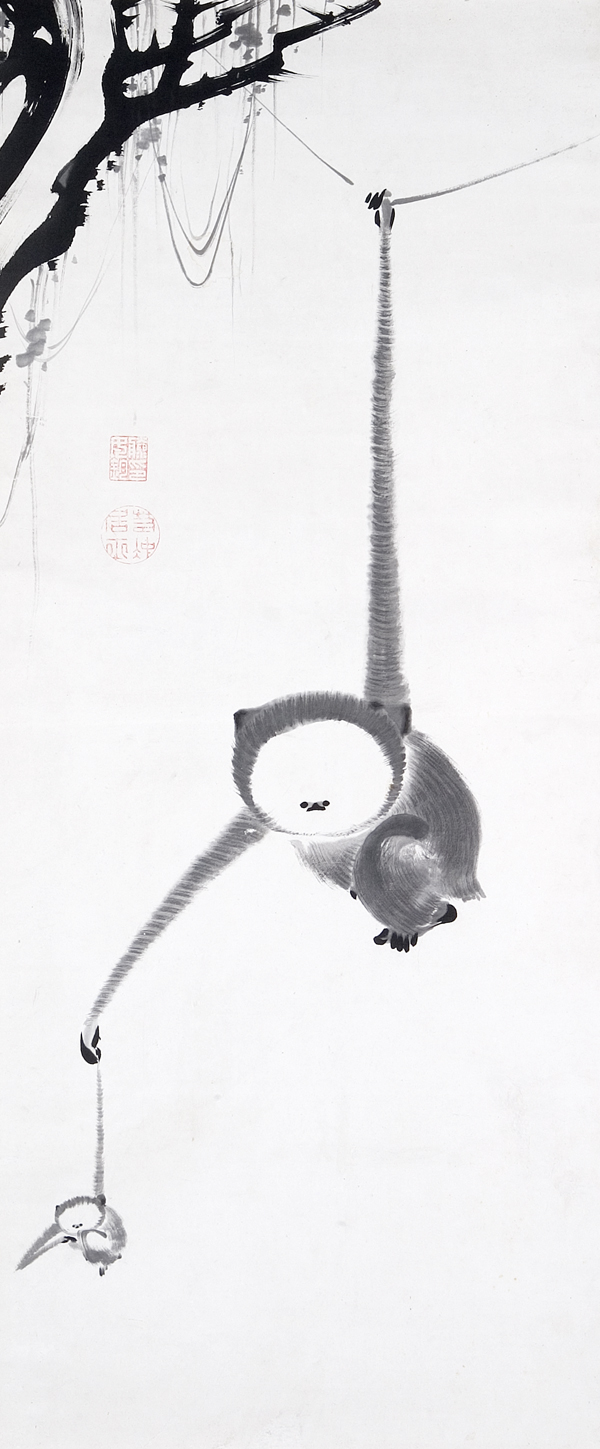 monkey
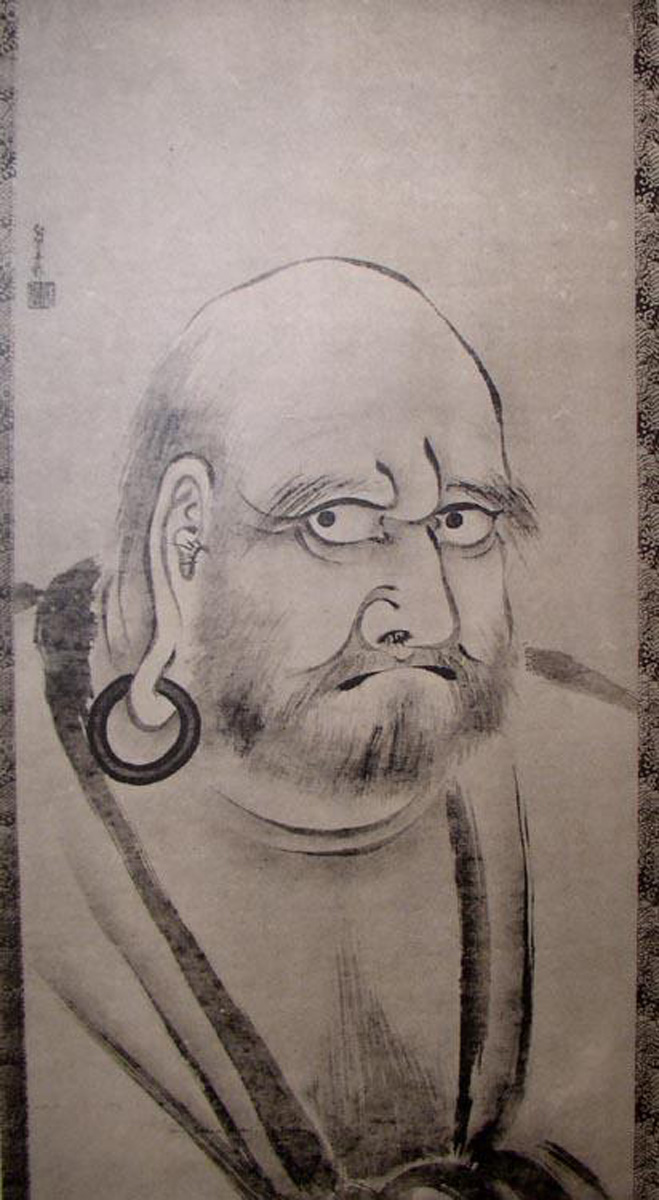 bodhidharma
Bodhidharma
is the Founder of Zen Buddhism.
He spent 9 years meditating in a cave!
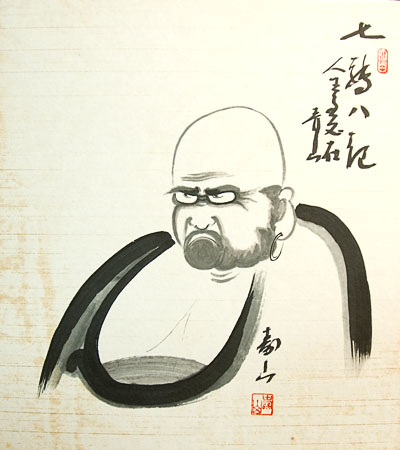 Bodhi-d
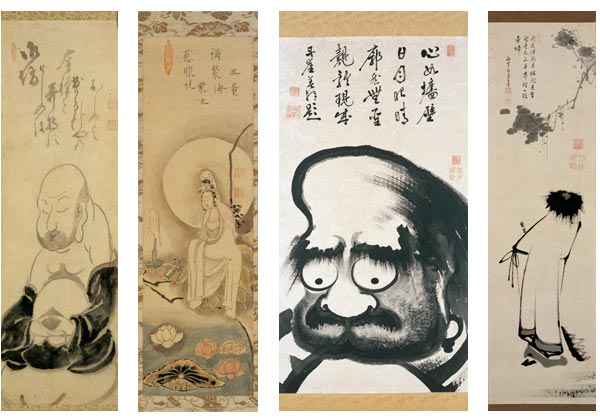 banners
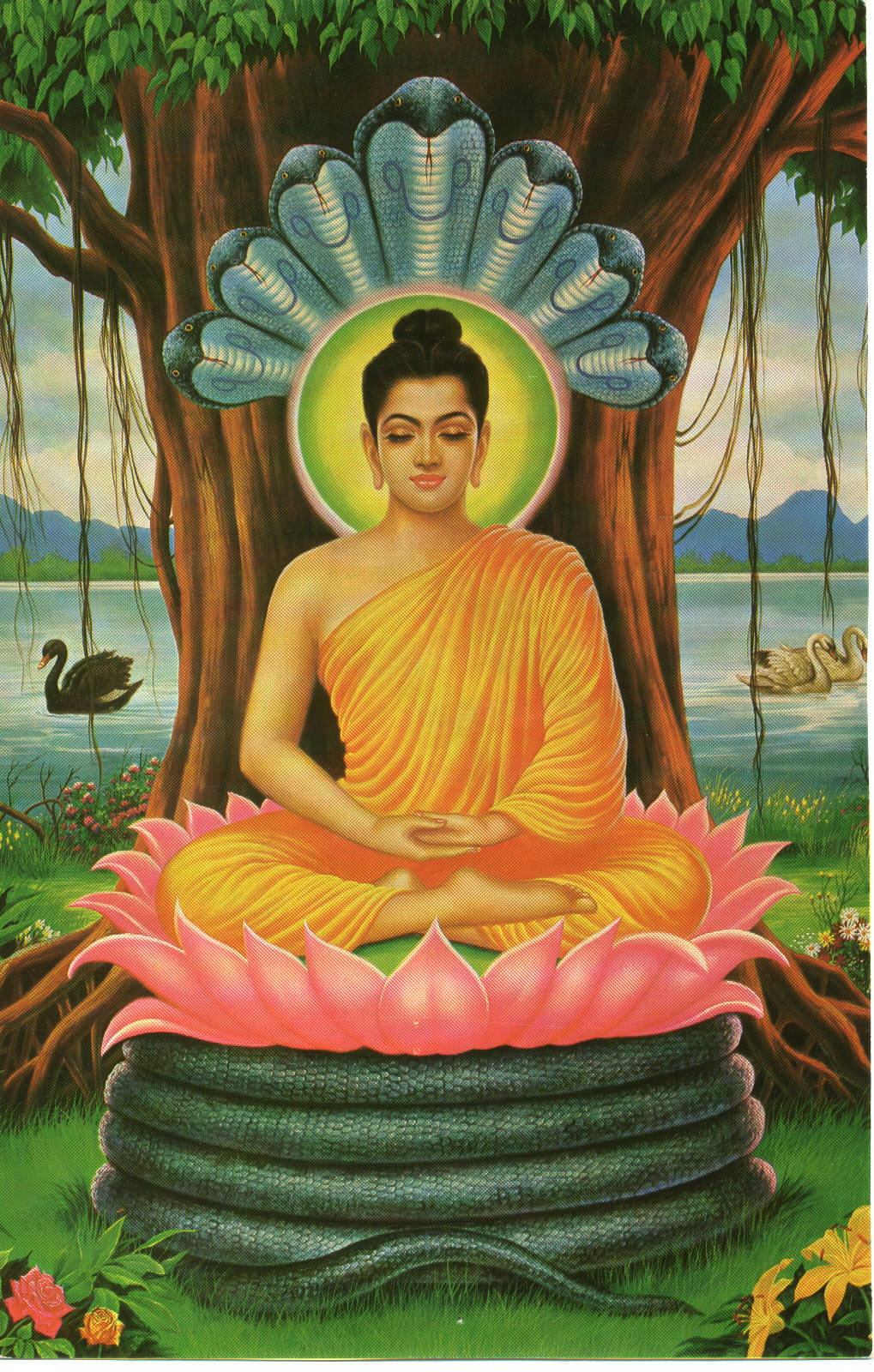 Meditation
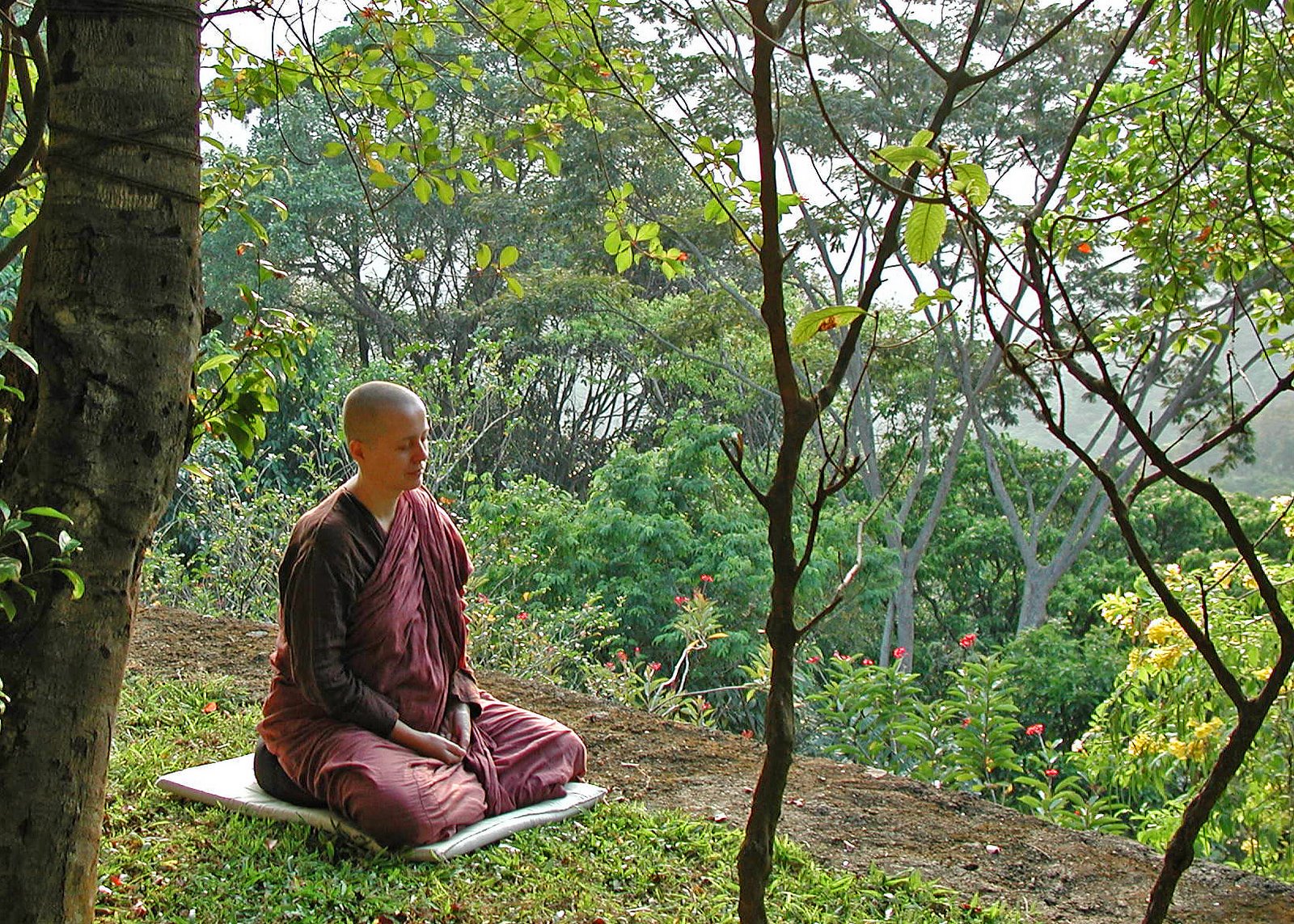 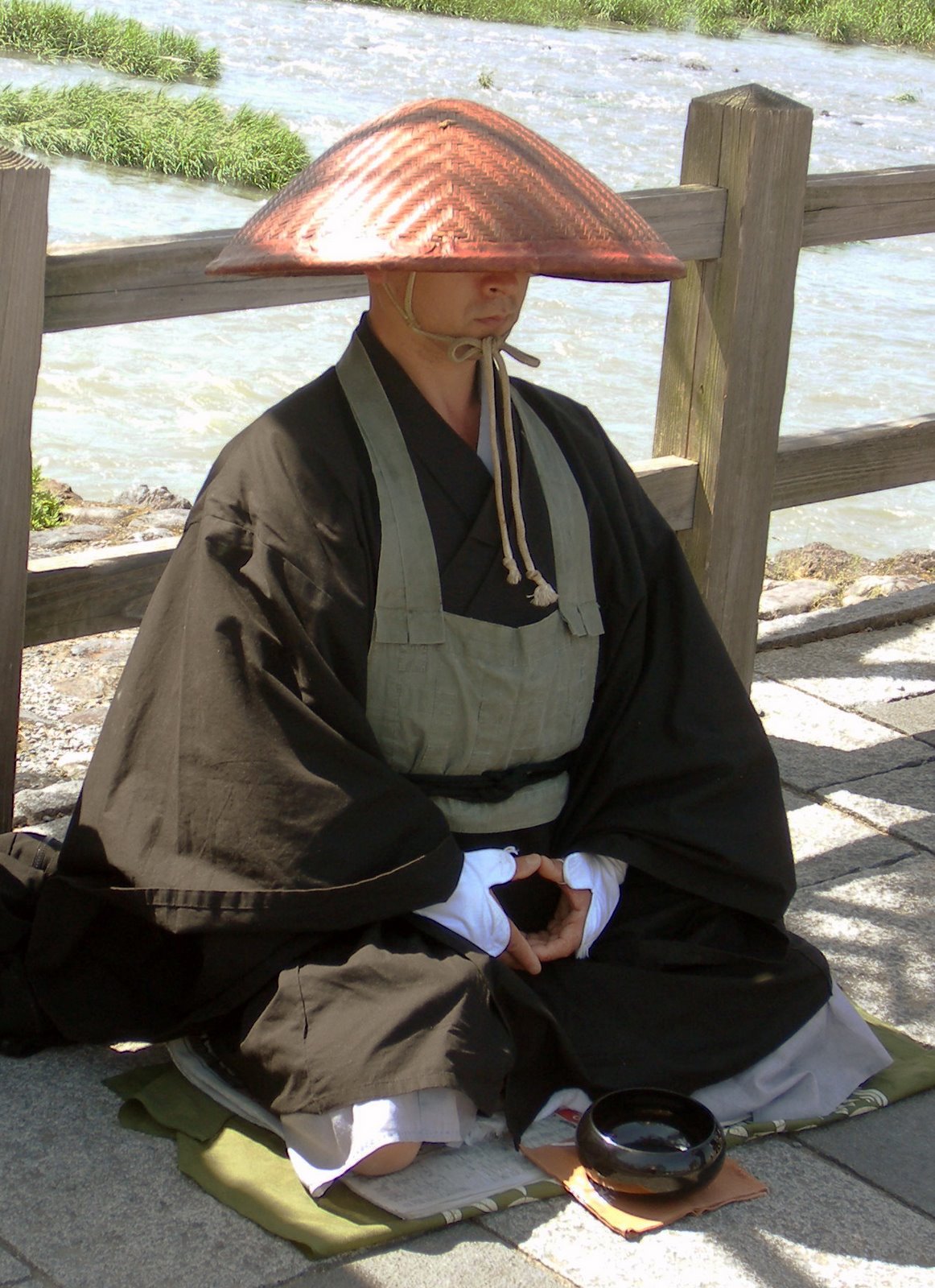 Zazensitting in meditation
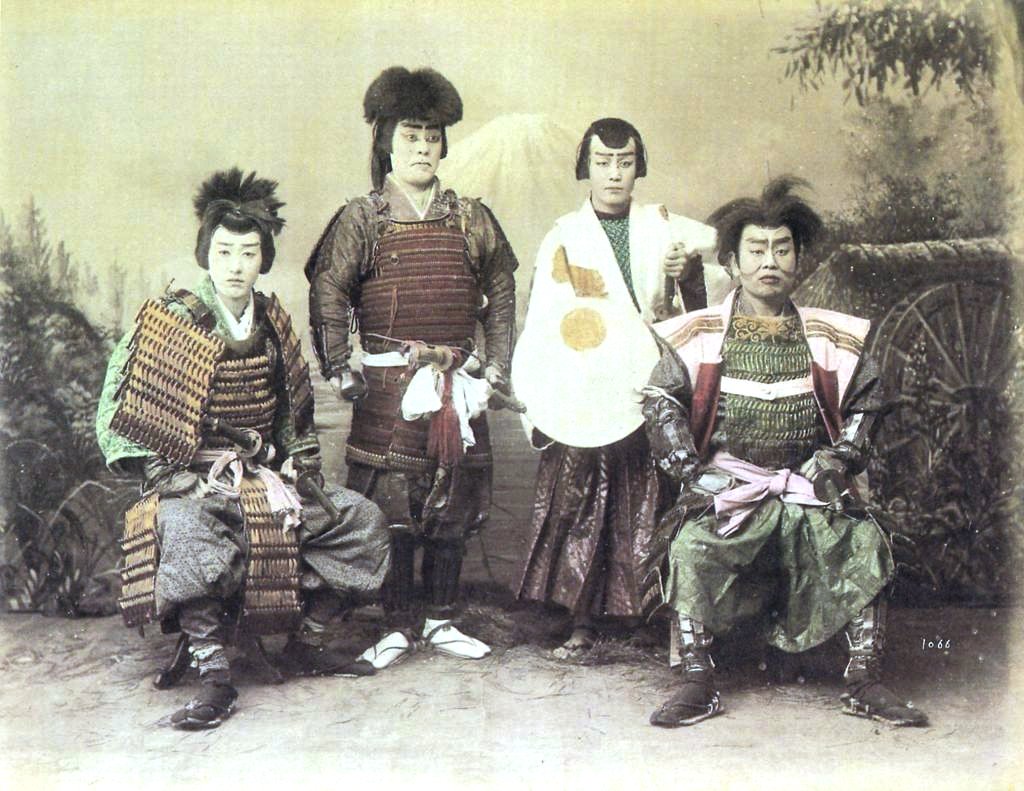 Samurai
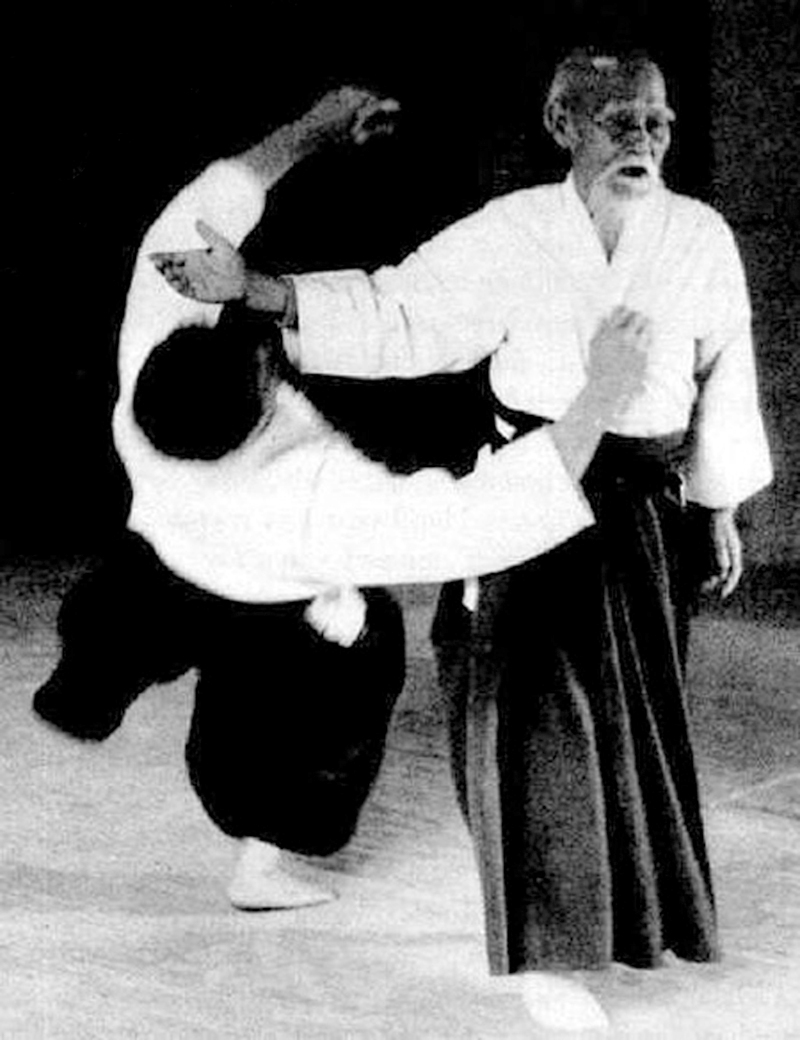 Aikidothe peaceful martial art
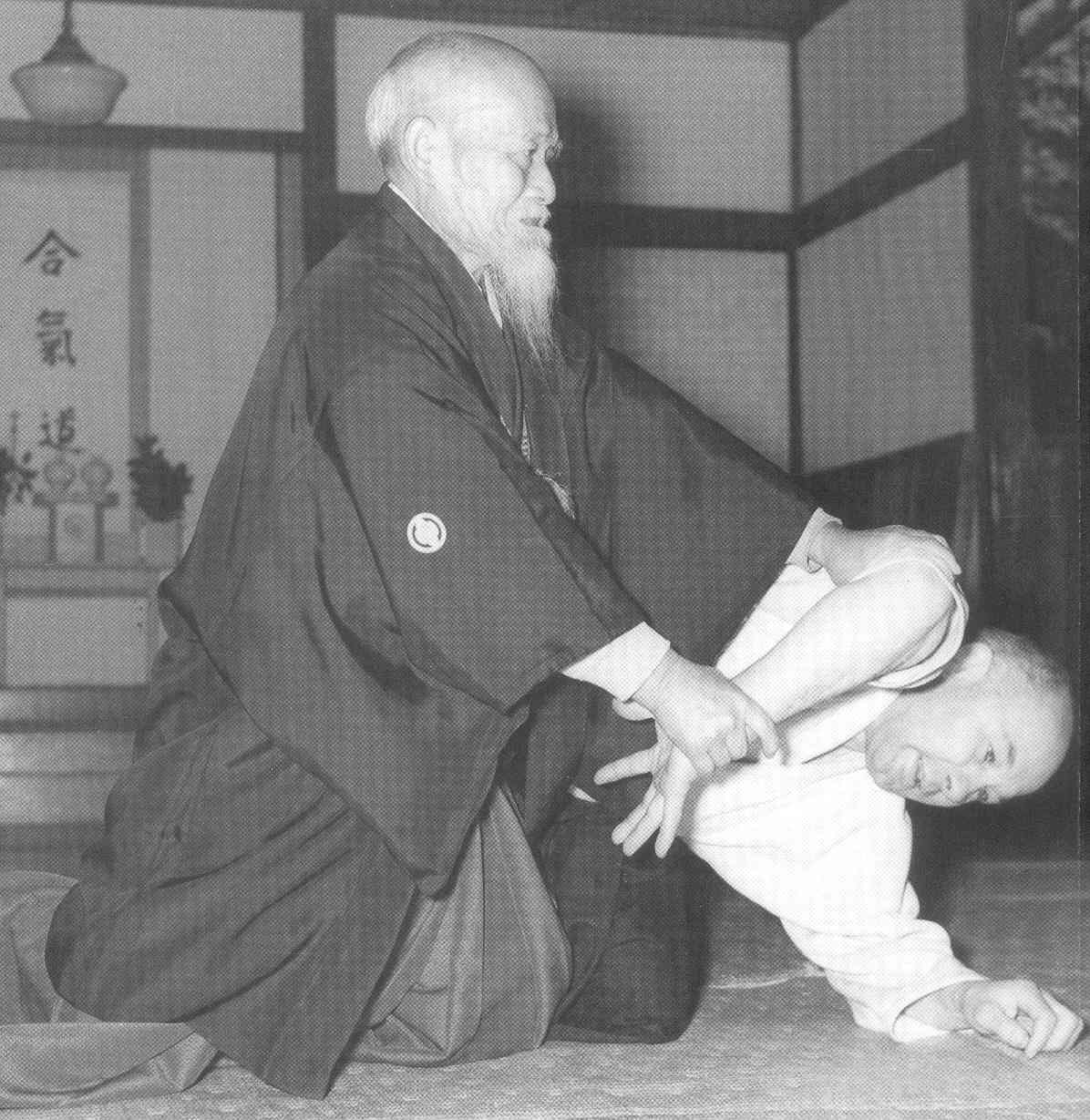 aikido2
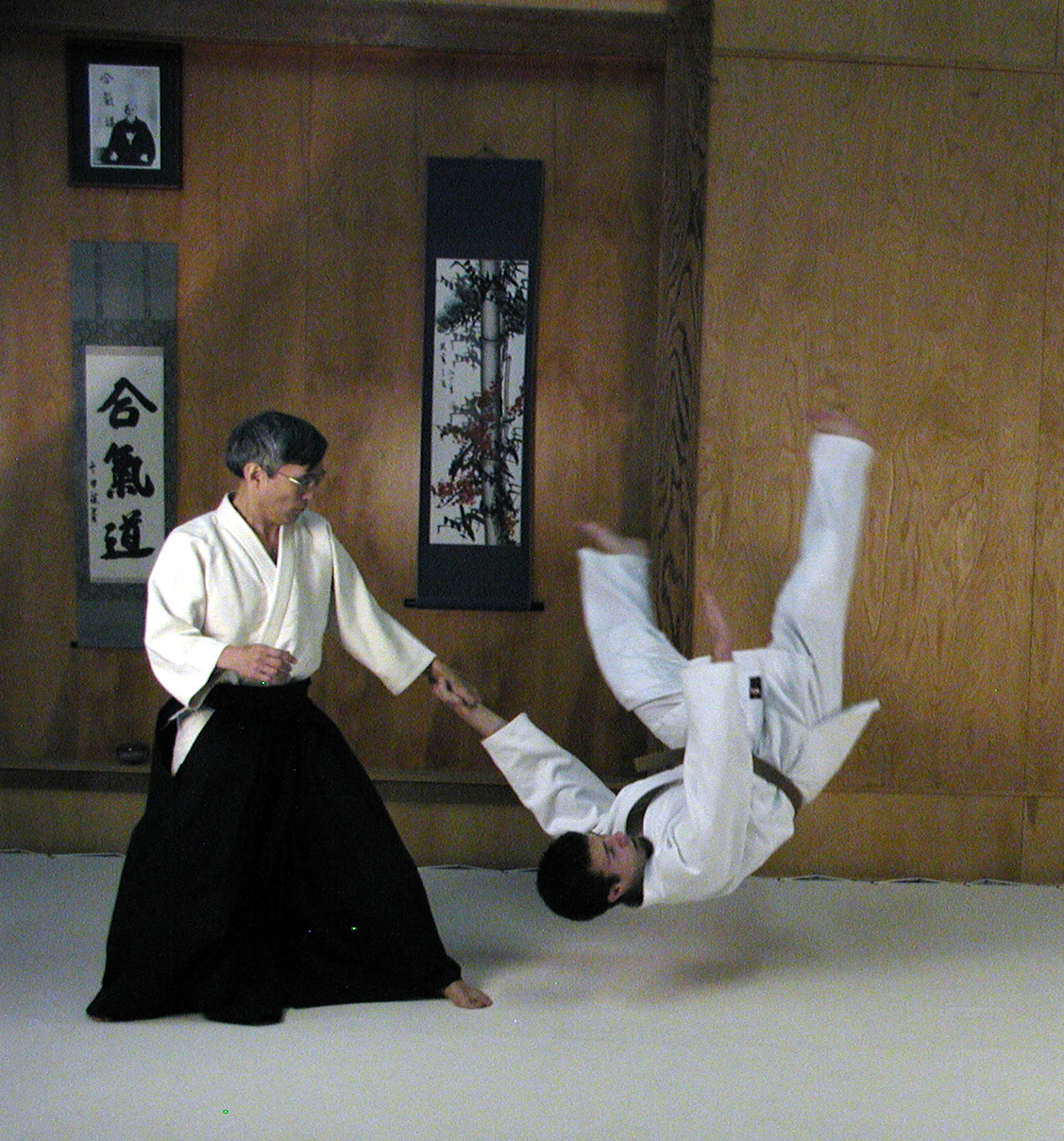 aikido3
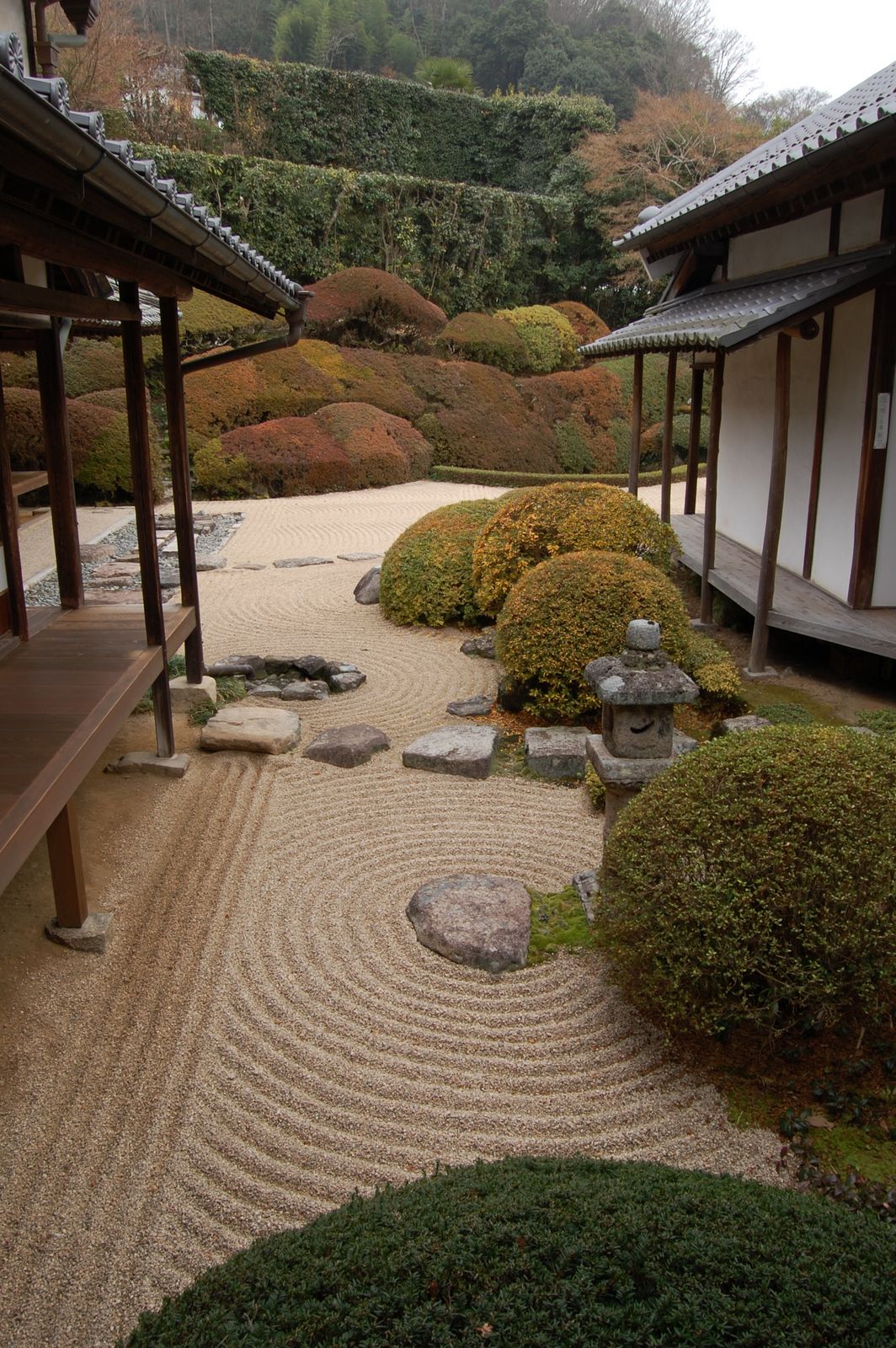 Zen Garden
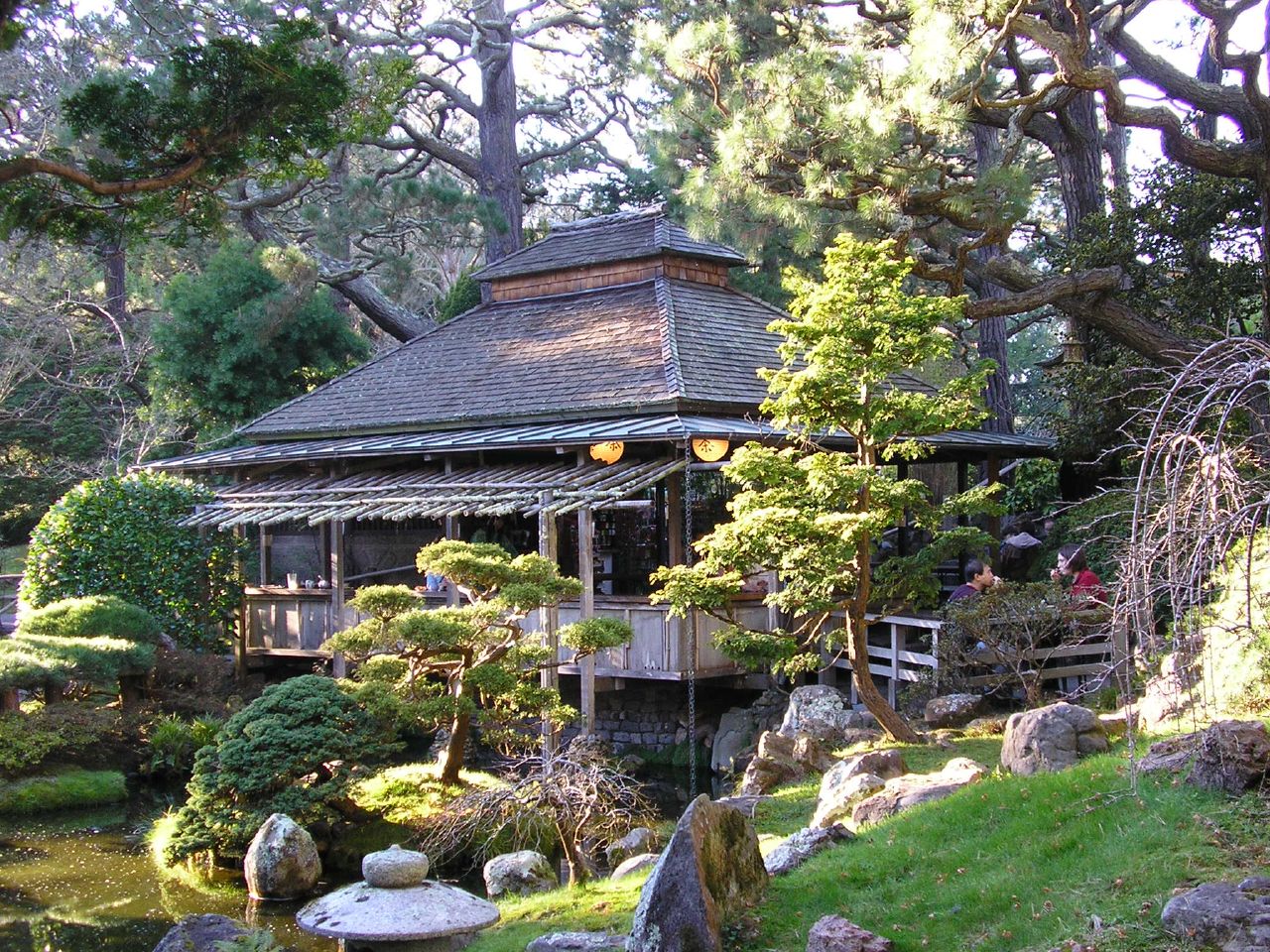 Teahouse
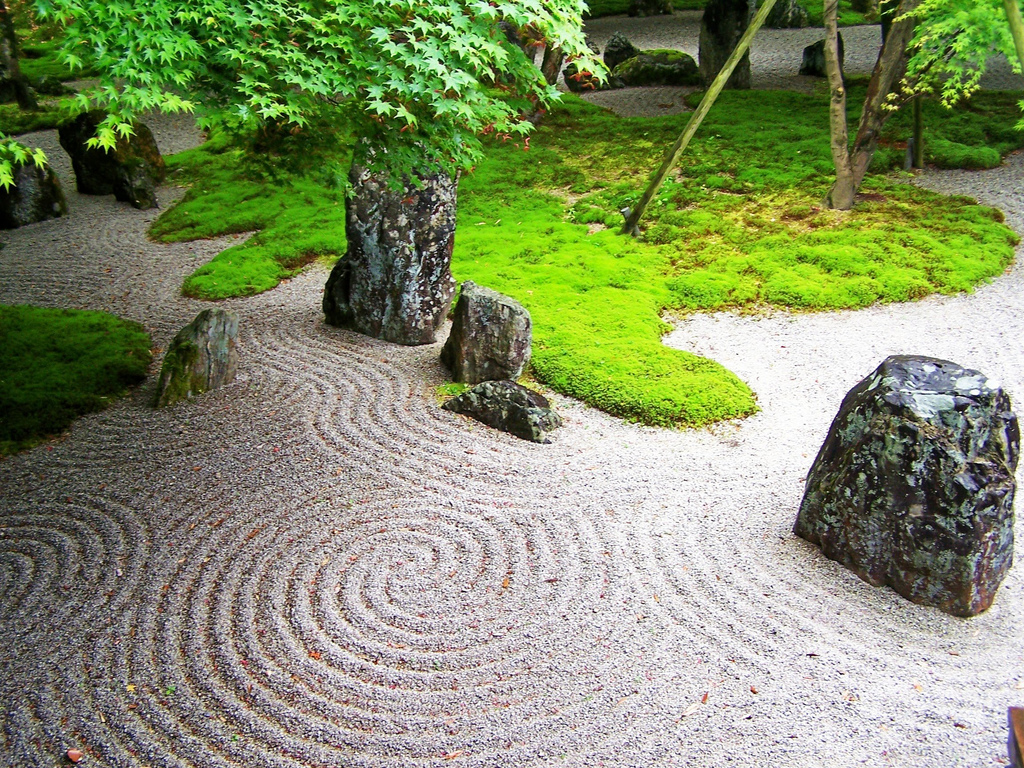 garden2
garden3
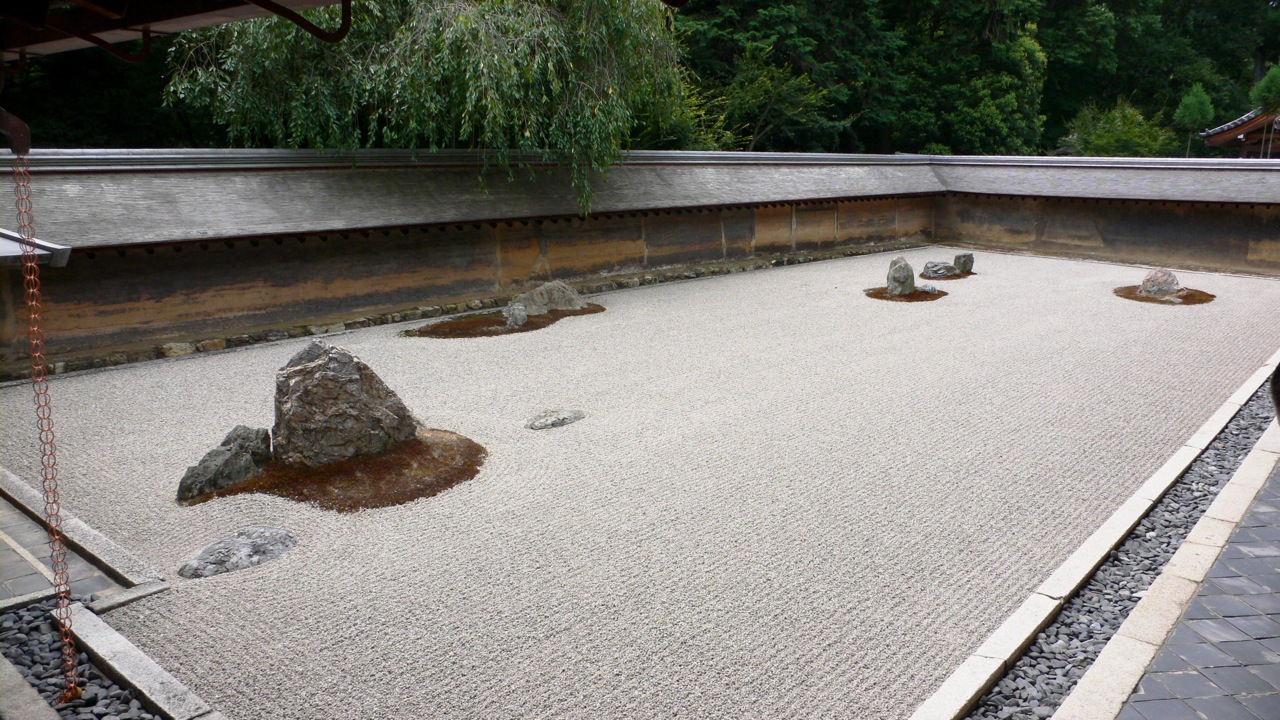 Tea ceremony
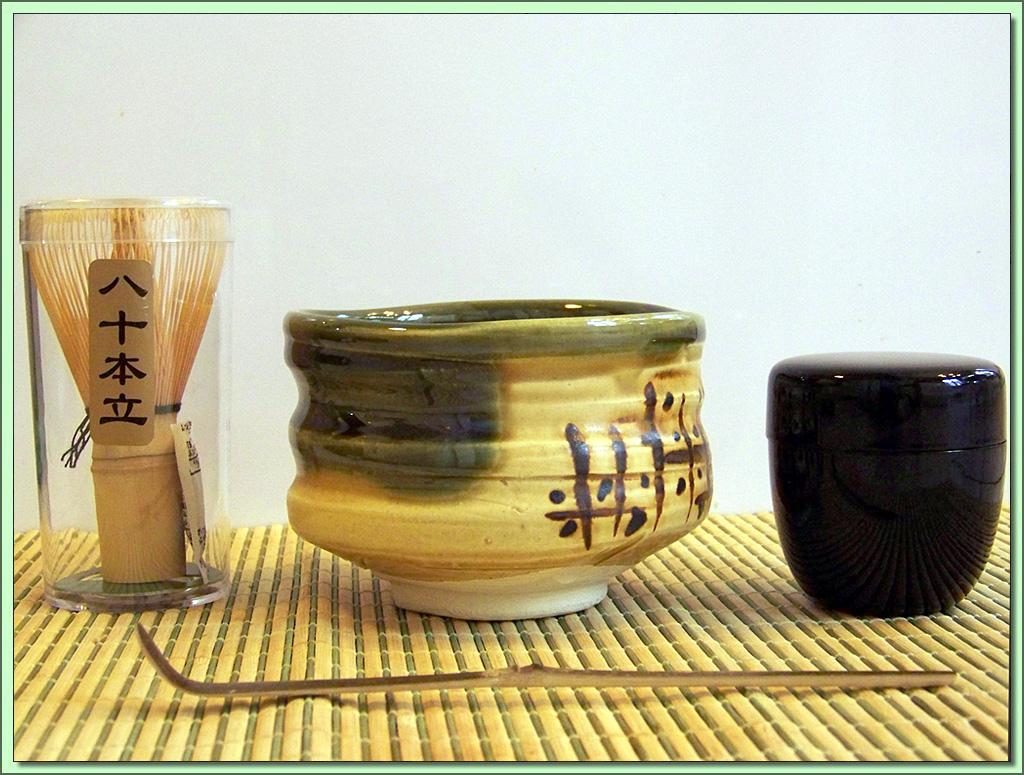 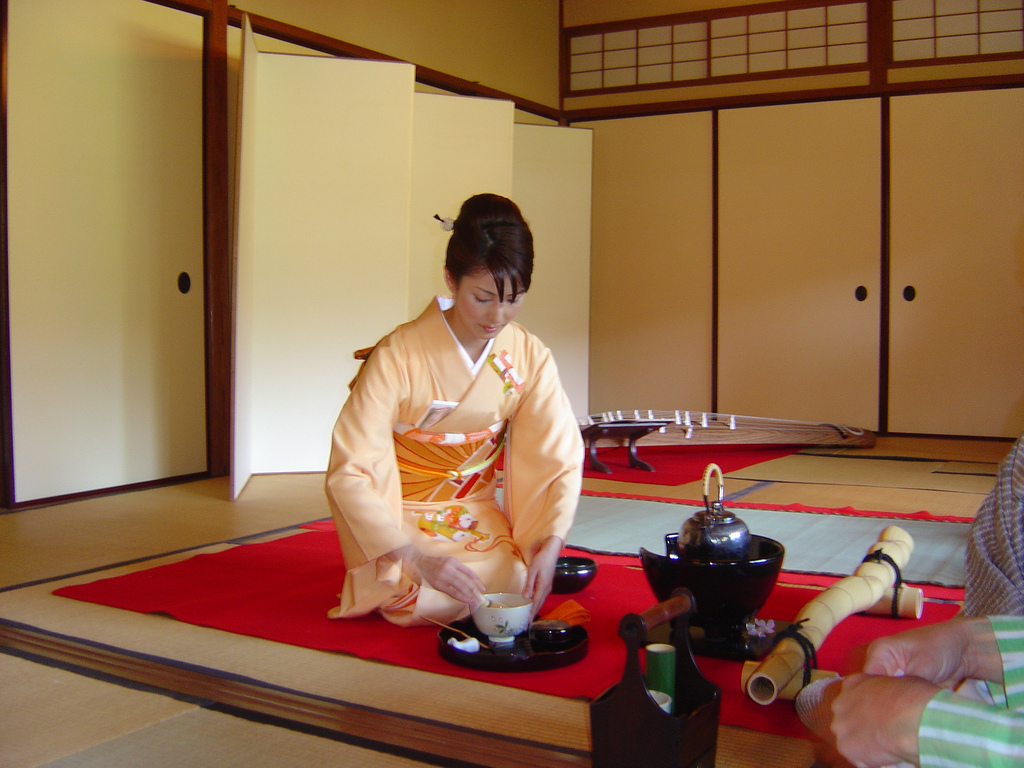 Performing tea ceremony
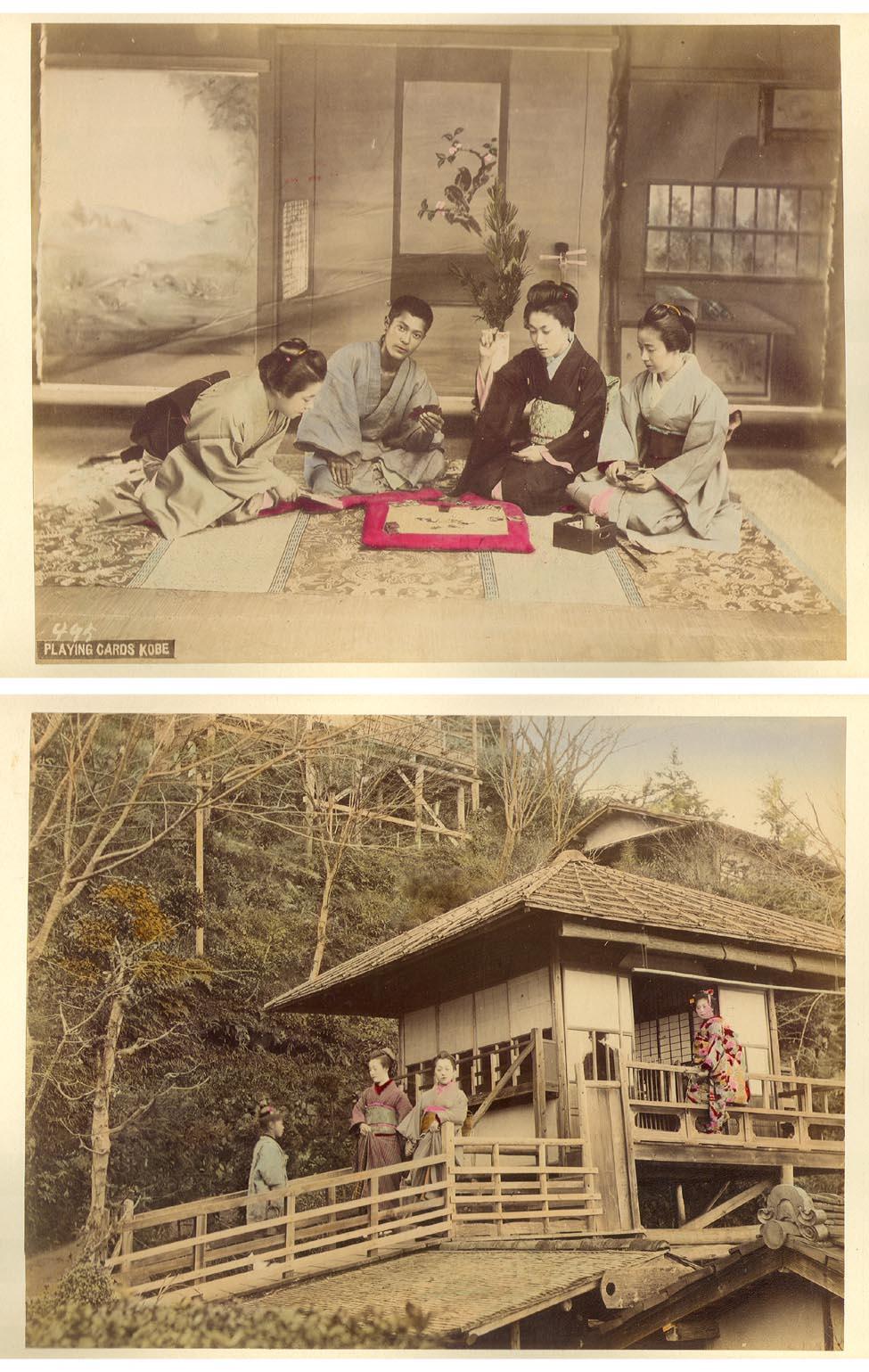 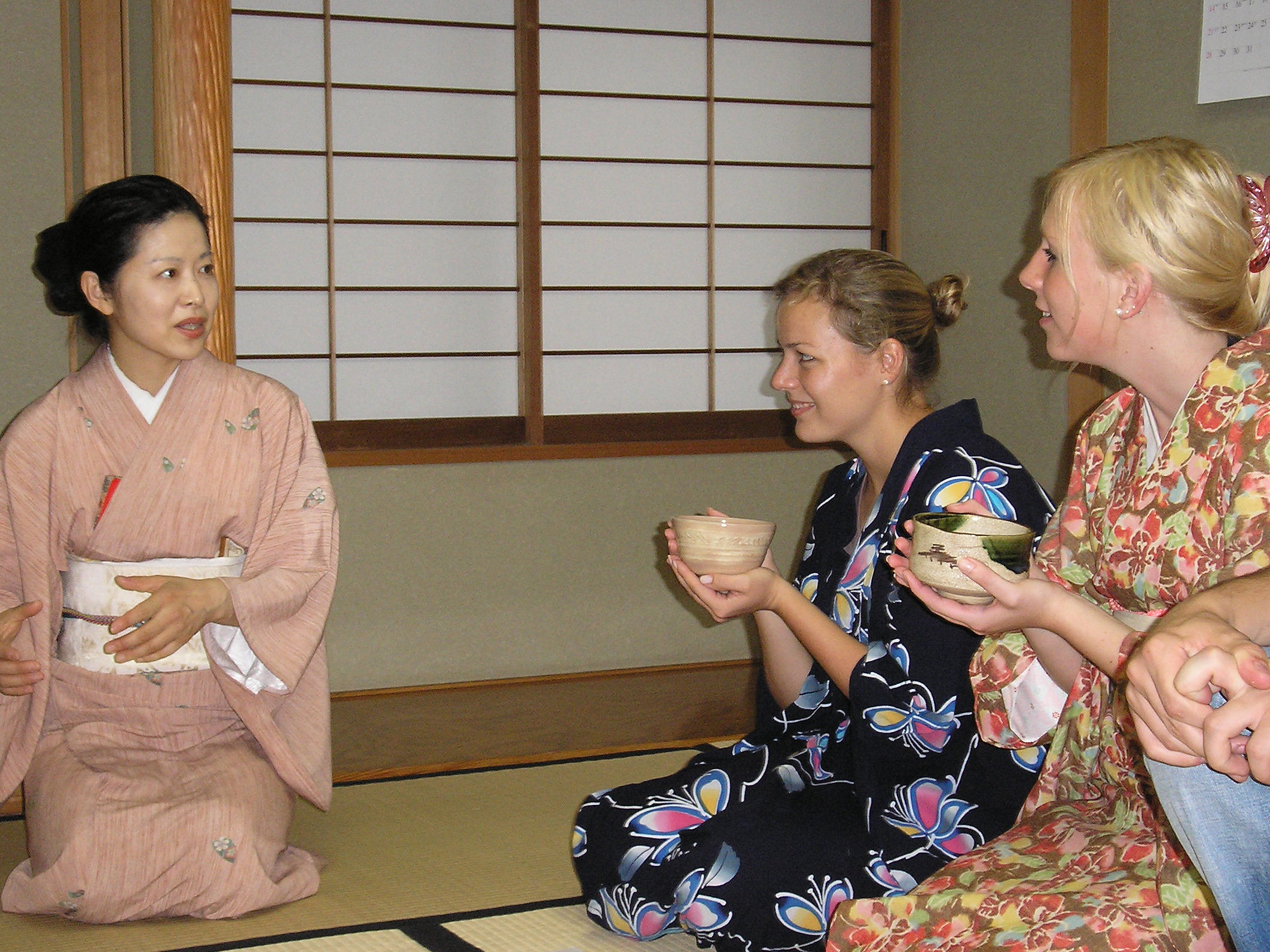 Tea house vintage
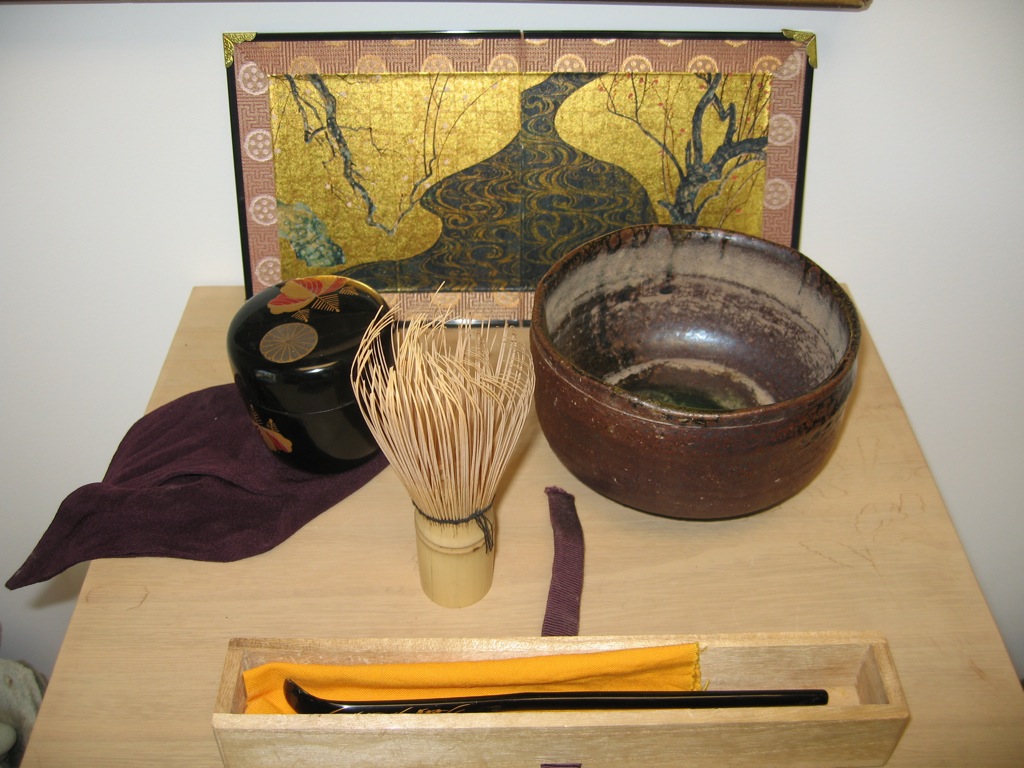 Ikebana(flower arranging)
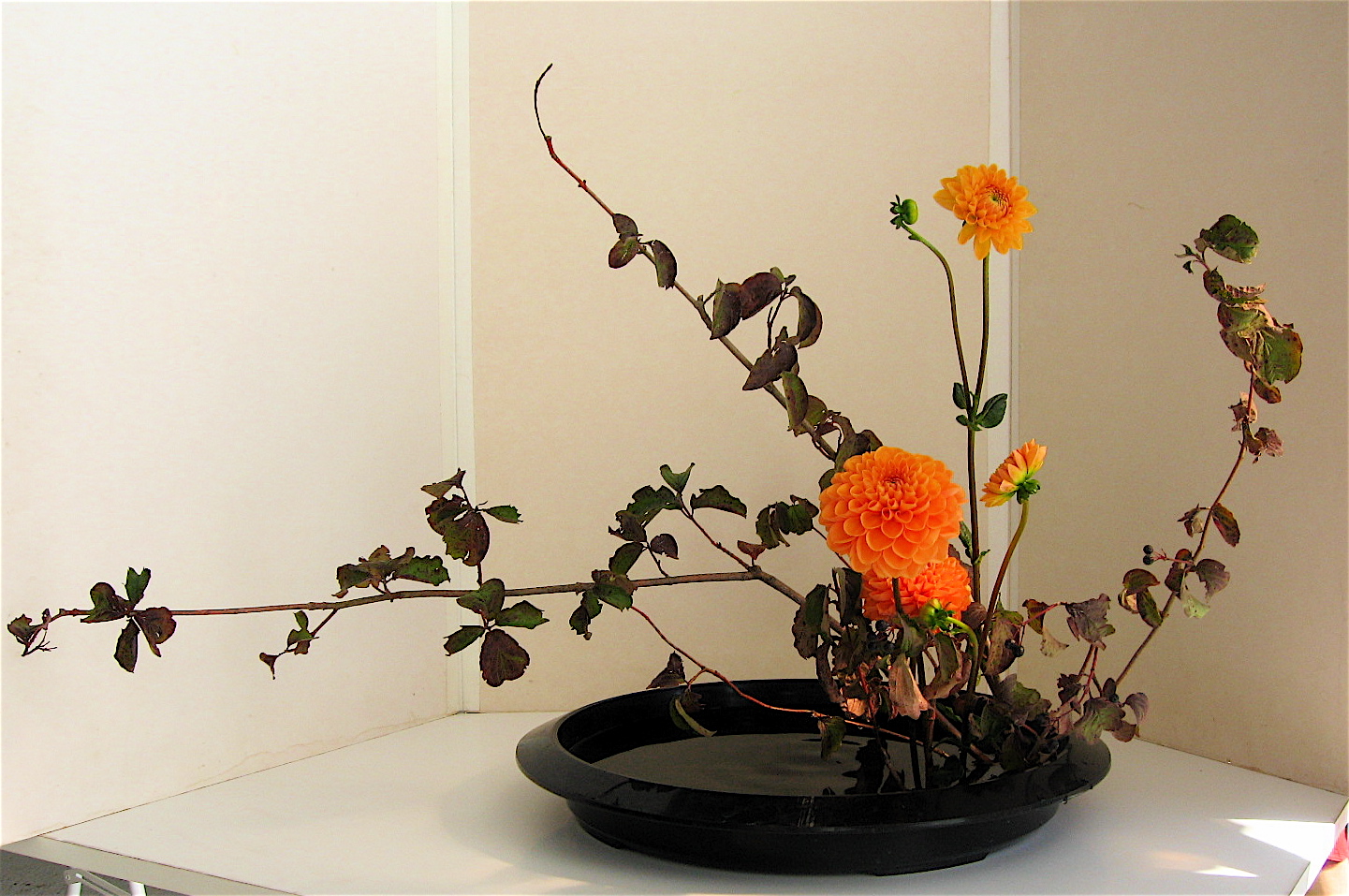 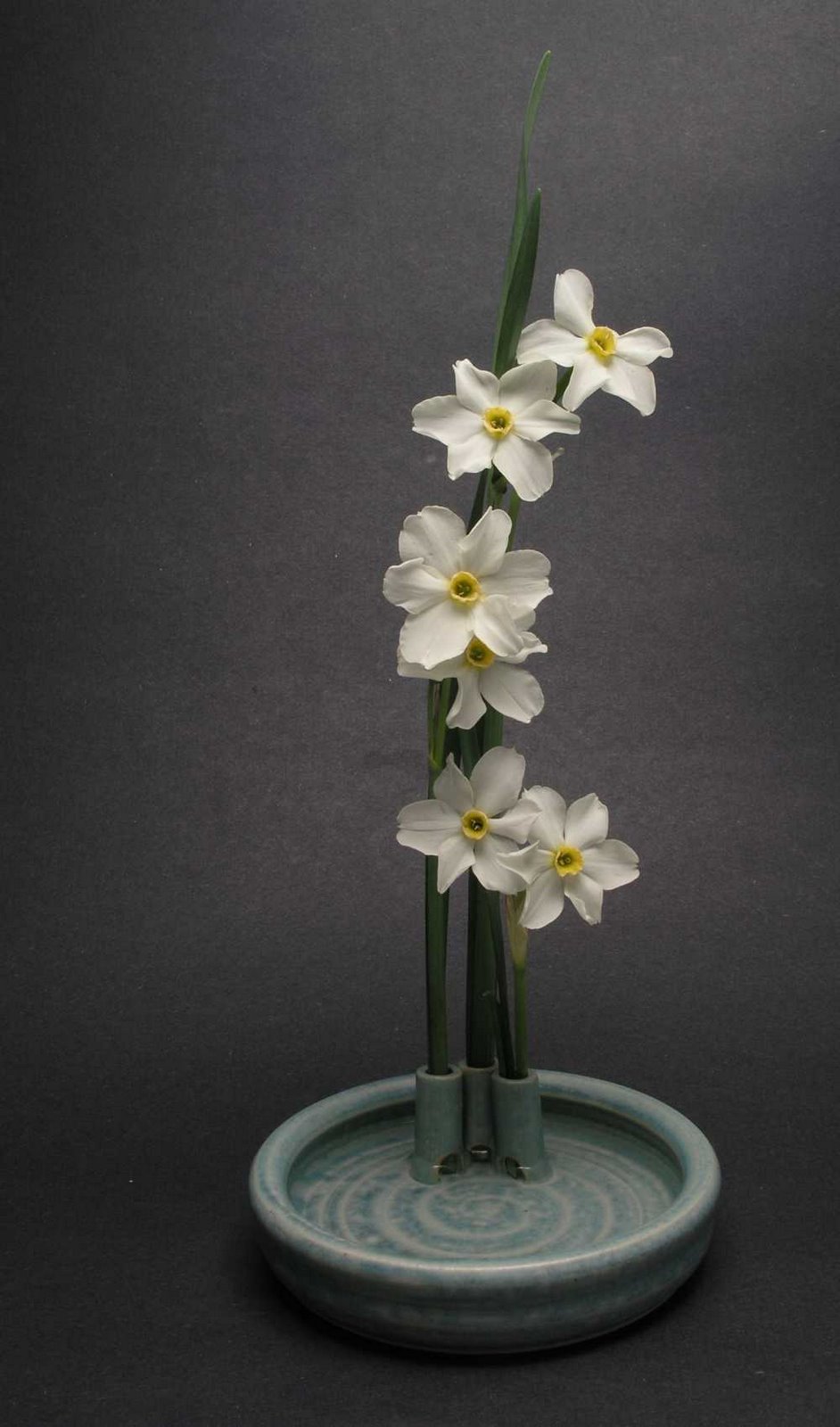 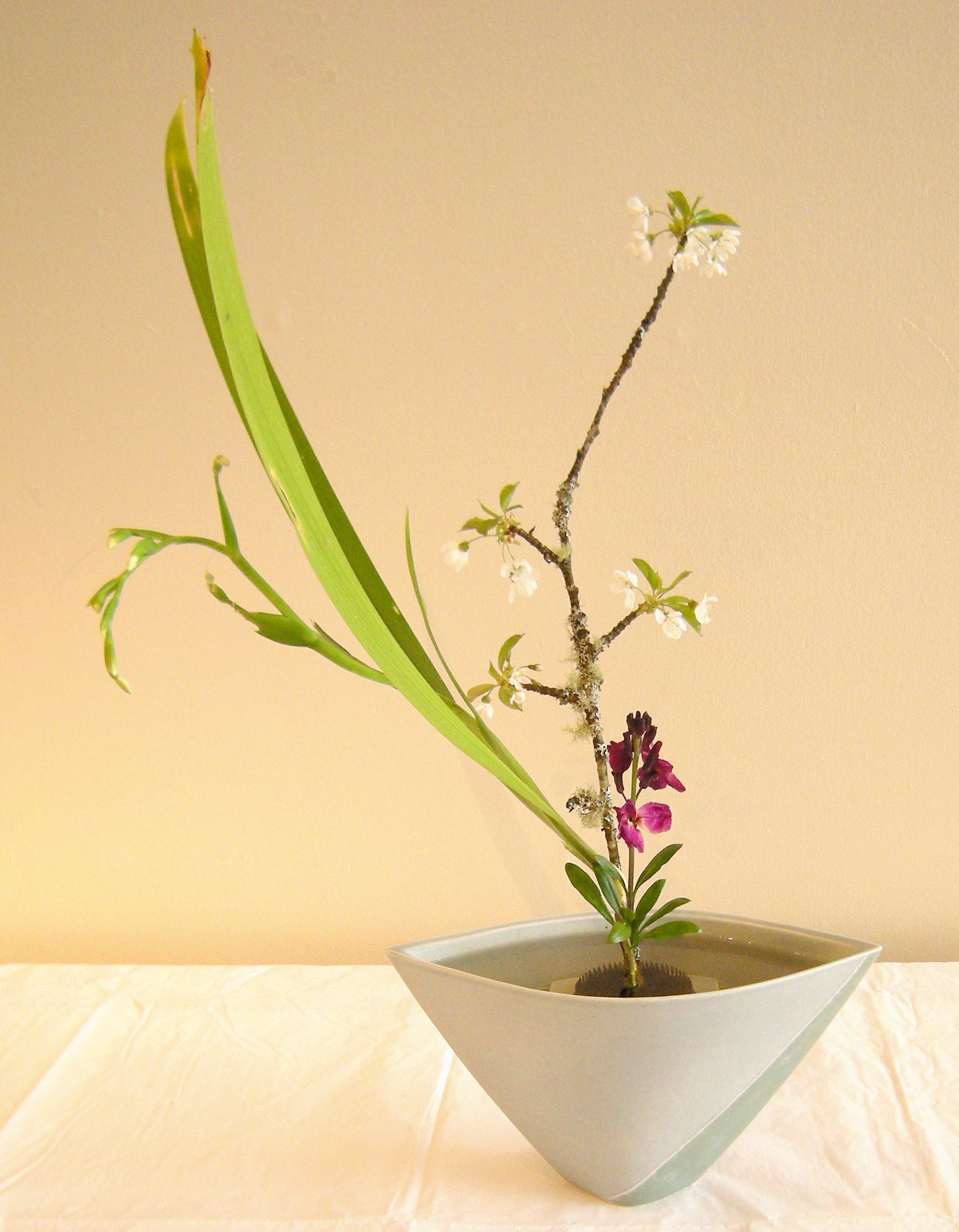 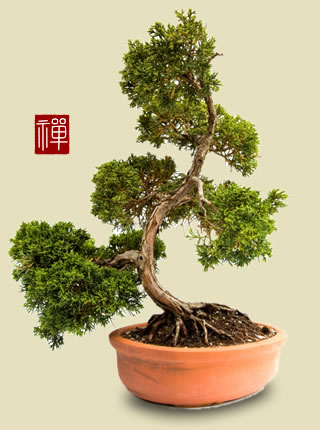 Bonsai Tree
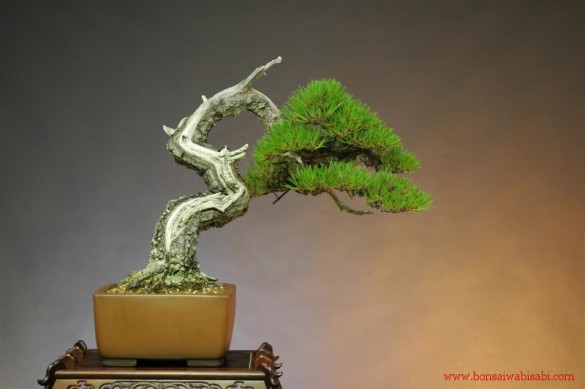 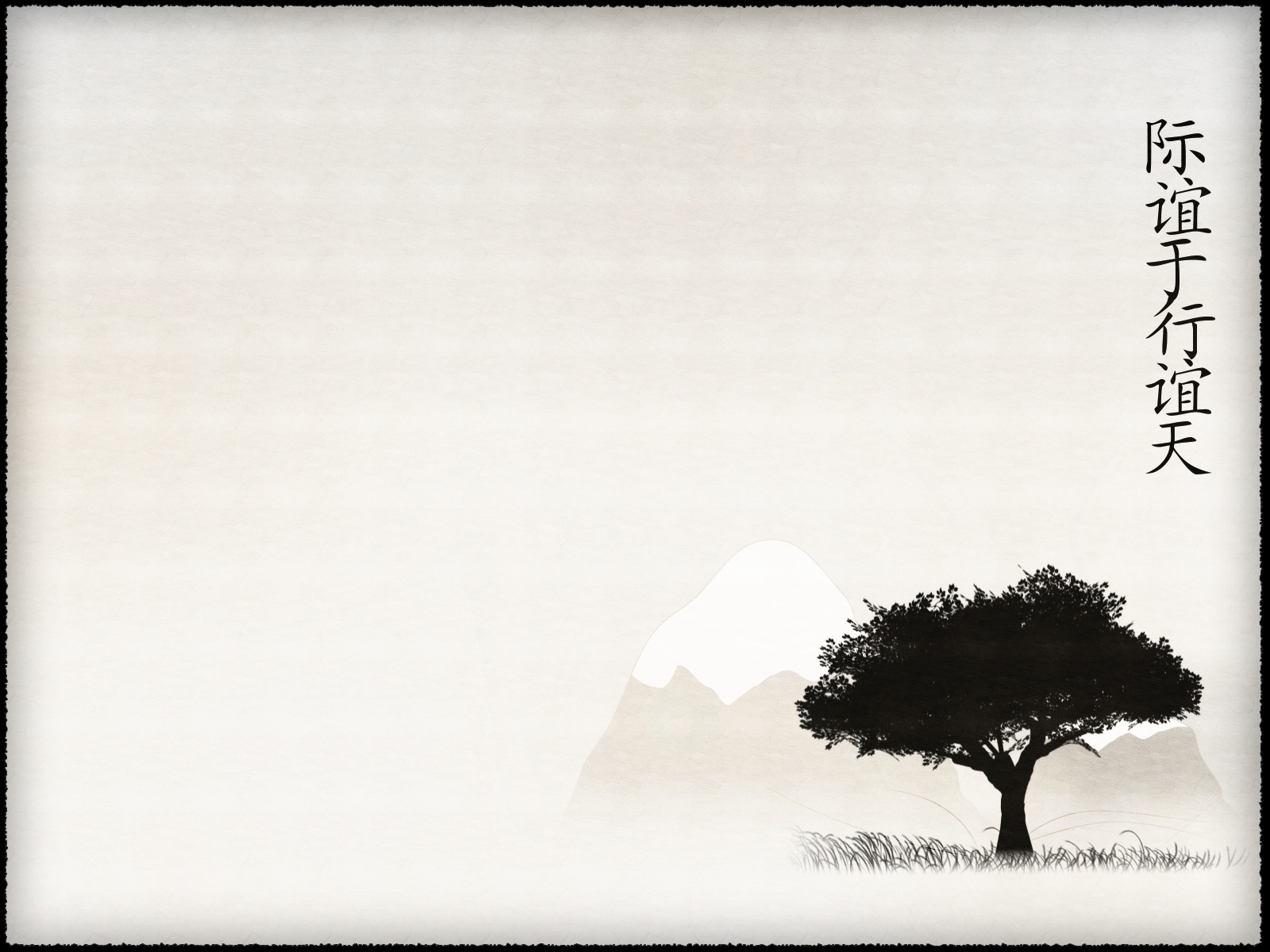 ZEN
Mindfulness
  Wabi-sabi
 Simplicity
 Harmony with nature
 Imperfection
 Impermanence
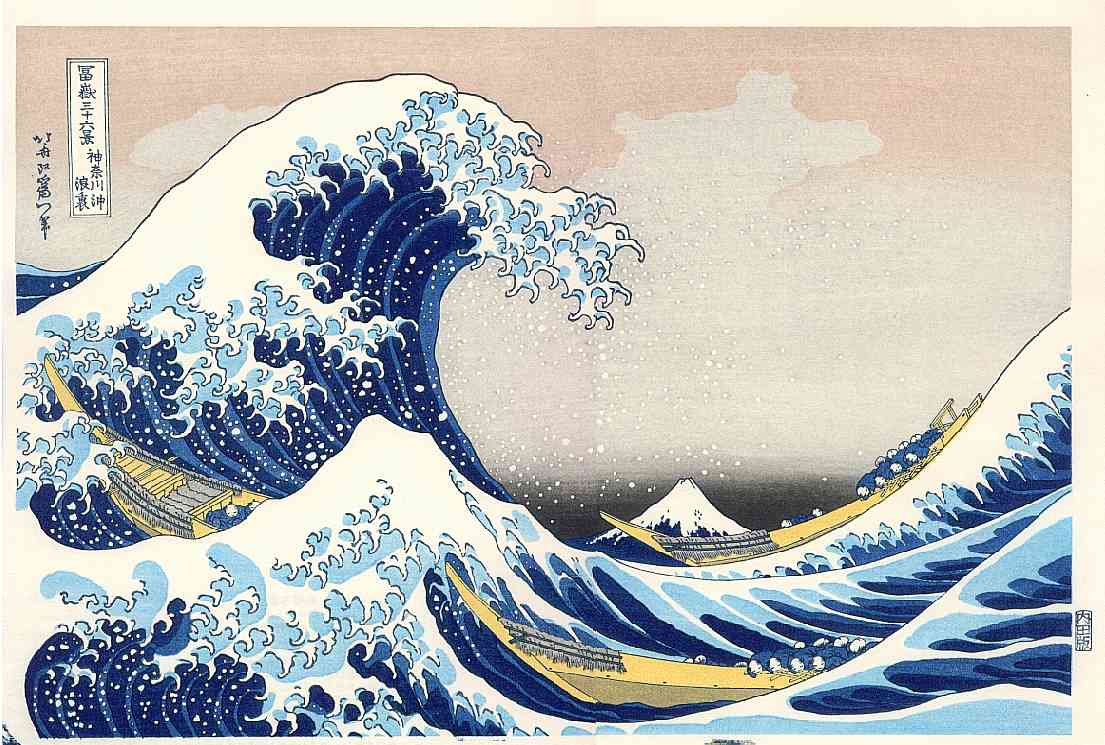 Great wave